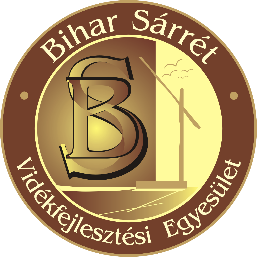 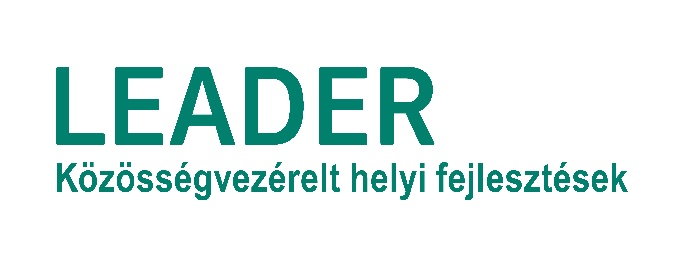 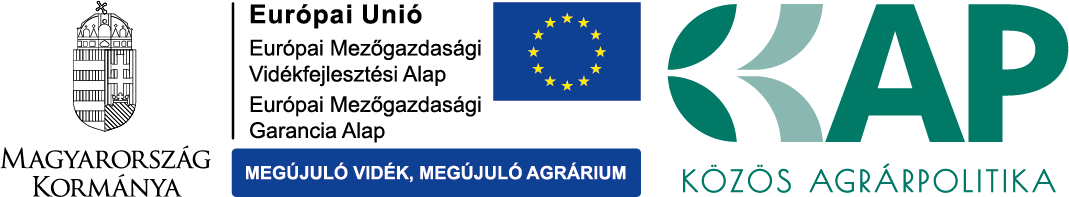 Közösségformáló és élményprogramok támogatásaKAP-RD57-010-3-25 

Bihar – Sárrét Vidékfejlesztési Egyesület

Kiss Gáborné munkaszervezet vezető

Berettyóújfalu, 2025. Február 11.
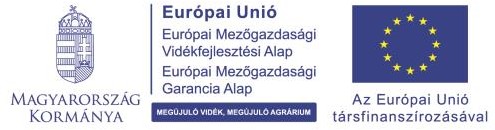 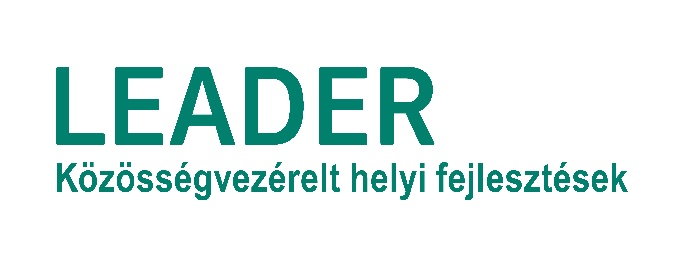 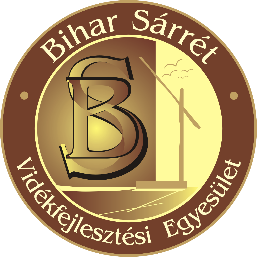 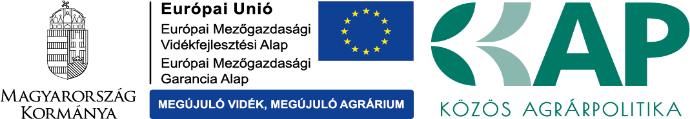 Rövid összefoglaló
-  Támogatási kérelmet Helyi önkormányzatok nyújthatnak be (321 GFO kód);
-  Tábor megvalósítására, Rendezvény megvalósítására van lehetőség;
-  Támogatási kérelem benyújtására 2025.04.02. napjától van lehetőség;
-  Támogatási összeg 2 000 000 Ft – 4 000 000 Ft;
-  A támogatási okiratban meghatározott támogatási összeg legfeljebb 25 százalékáig      a kedvezményezett előleget igényelhet;
-  A művelet végrehajtására 24 hónap áll rendelkezésre;
-  A felhívás keretösszege: 100 000 000 Ft.
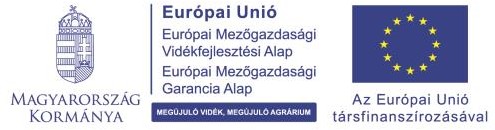 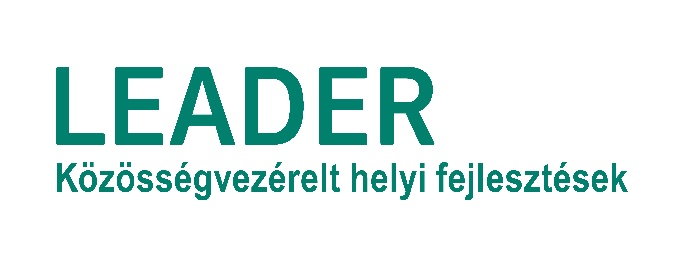 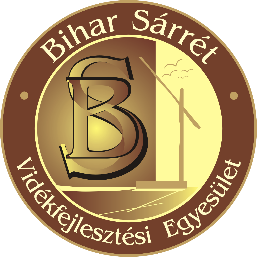 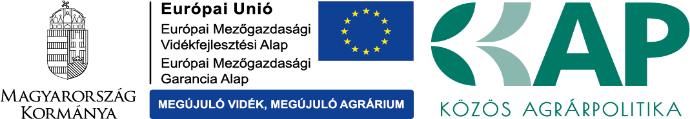 Felhívás célja
A felhívás célja, hogy támogatást nyújtson az illetékességi területhez kötődő kulturális, vagy szellemi, vagy épített, vagy természeti, vagy gasztronómiai értékeket, adottságokat bemutató programok (pl. települési rendezvény, kiállítás, tábor stb.) megvalósításához. Ezek megvalósításával a helyi közösségek közelebb kerülnek a LEADER program egyik fontos céljához, a helyi kötődés és a közösségi kapcsolatok erősítéséhez és a stratégiánkban megfogalmazott „jó itt élni” érzéshez. Az itt élők, így lesznek büszkék településükre és így vesznek részt tevékenyen a település mindennapjaiban.
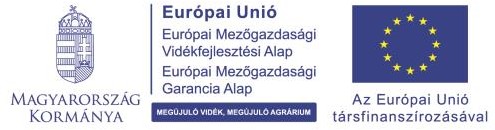 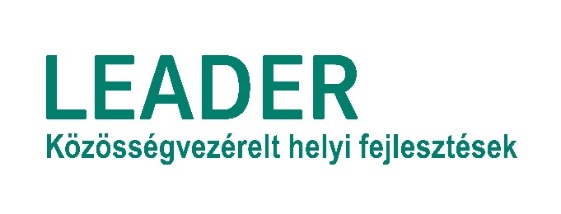 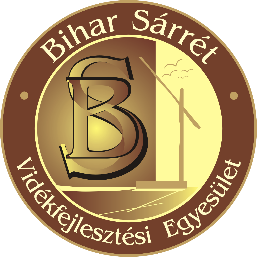 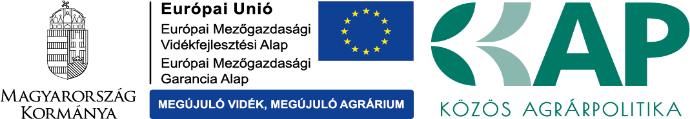 Támogatási kérelem benyújtása
Támogatási kérelem benyújtására 2025. április 02. napjától van lehetőség:
benyújtási szakasz: 2025.04.02. – 2025.04.15.
benyújtási szakasz: 2025.04.23. – 2025.05.06.
Benyújtási szakasz: 2025.09.10. – 2025.09.23.

Egy kérelem nyújtható be!
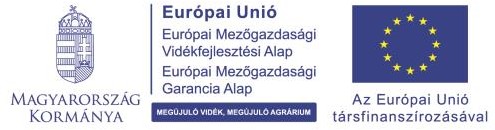 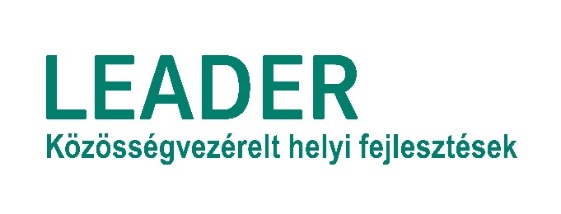 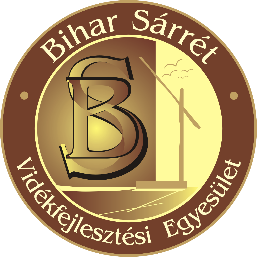 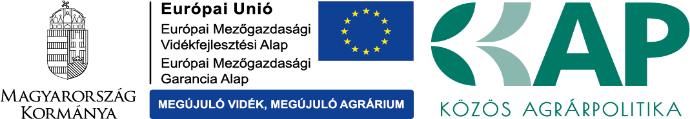 Önállóan támogatható tevékenységek
Rendezvény megvalósítása: Az illetékességi területhez kötődő kulturális, vagy szellemi, vagy épített, vagy természeti, vagy gasztronómiai értékeket, adottságokat bemutató rendezvények (pl. falunap, kiállítás, vásár stb.) támogatása.
Tábor megvalósítása: Az illetékességi területhez kötődő kulturális, vagy szellemi, vagy épített, vagy természeti, vagy gasztronómiai értékeket, adottságokat bemutató táborok támogatása.
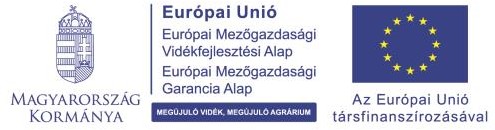 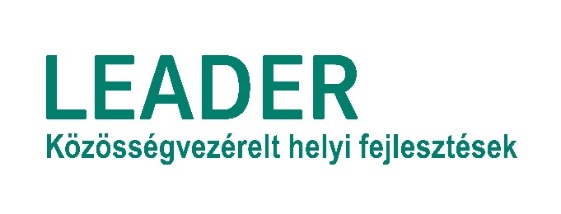 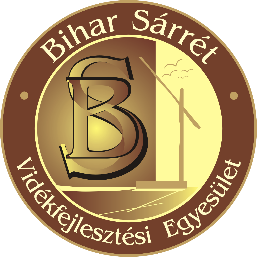 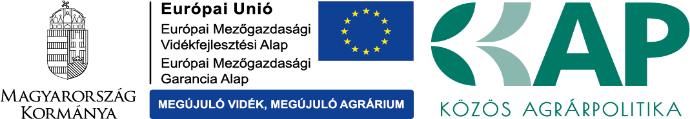 Önállóan nem támogatható tevékenységek
Kötelezően megvalósítandó, önállóan nem támogatható tevékenységek: 
Tájékoztatás és nyilvánosság megvalósítása;
Választható, önállóan nem támogatható tevékenységek:
Marketing és/vagy kommunikációs tevékenységek megvalósítása;
Műveletmenedzsment;
Eszköz és/vagy gépbeszerzés;
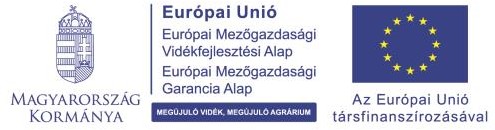 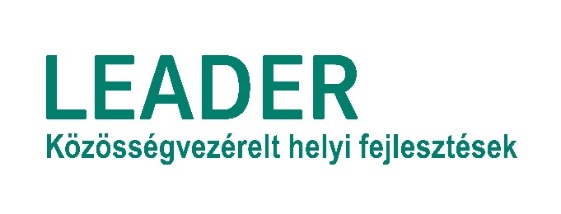 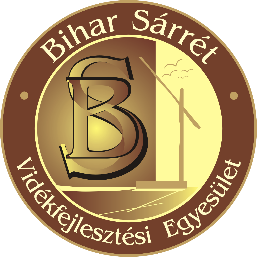 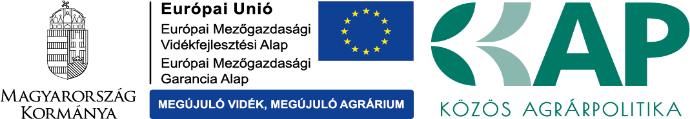 Önállóan nem támogatható tevékenységek
Szolgáltatás igénybevétele;
Kiadvány elkészítése;
Immateriális javak beszerzése/fejlesztése;
Eszközök és/vagy gépek beszerzéséhez kapcsolódó építési tevékenység.
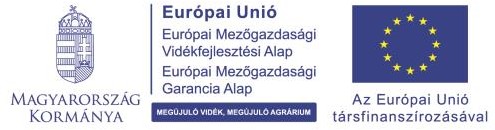 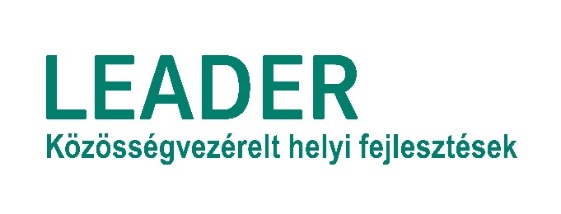 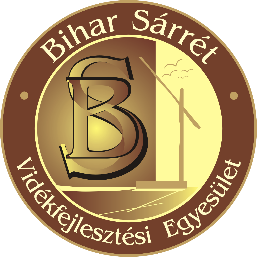 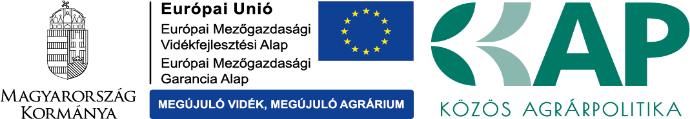 A művelet műszaki, szakmai tartalmával kapcsolatos elvárások
A művelet költségvetését a piaci árakhoz igazodóan, reális és költséghatékony módon kell összeállítani;
A műveletnek megfelelően kidolgozottnak kell lennie, a támogatási kérelem pontjait a kérdésnek megfelelő válasszal ki kell tölteni;
A kedvezményezett köteles eleget tenni a KAP törvényben és a KAP Vhr.-ben foglaltaknak;
                               https://kap.gov.hu/ 
A műveletnek meg kell felelnie a felhívásban, annak mellékleteiben, illetve az ÁÚF – ben foglaltaknak.
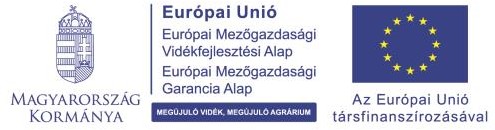 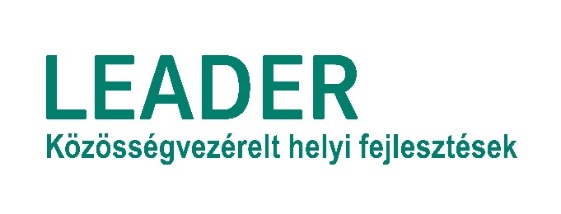 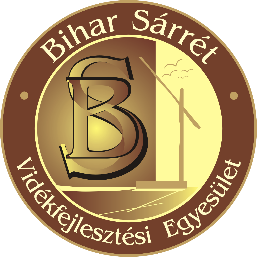 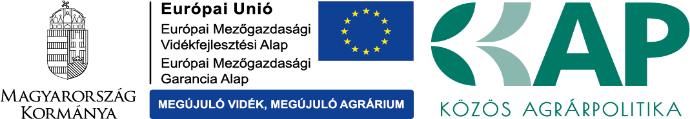 A művelet műszaki, szakmai tartalmával kapcsolatos elvárások
A művelet kizárólag az illetékes HACS tervezési területén valósítható meg;
A támogatott beruházást a kedvezményezett köteles a jóváhagyott megvalósítási helyen rendeltetésszerűen üzemeltetni. Ha olyan eszköz vagy gép beszerzése is szerepel a műveletben, amelynek használata nem egyetlen helyhez kötött, abban az esetben a kedvezményezett által megadott megvalósítási helynek kell lennie az őrzési helynek, használaton kívül a tárolási helynek;
Minden támogatási kérelemnek tartalmaznia kell legalább 1 db önállóan támogatható tevékenységet;
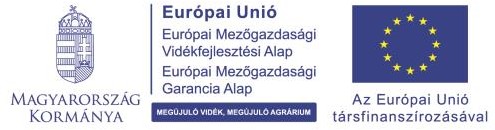 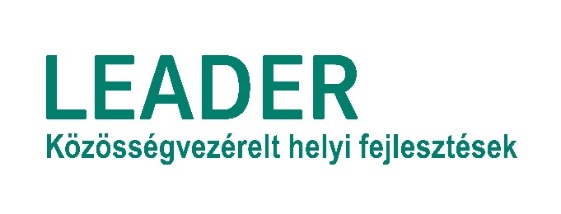 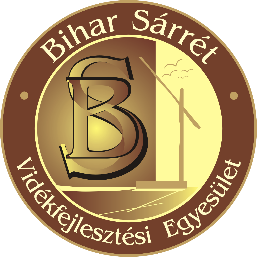 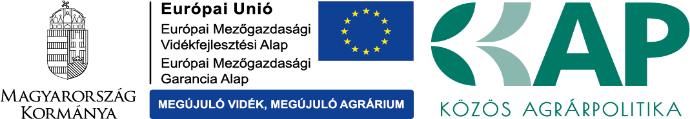 A művelet műszaki, szakmai tartalmával kapcsolatos elvárások
A művelet megvalósítását szolgáló gazdasági esemény megtörténtét hitelesen igazoló eredeti dokumentumoknak a kedvezményezett nyilvántartásában fizikailag elkülönítetten, ellenőrzésre alkalmas, rendezett formában rendelkezésre  kell állniuk.
Az agrártámogatási jogviszonyból származó kötelezettség teljesítését meghiúsító elháríthatatlan külső ok (vis major) bekövetkeztét be kell jelenteni a 23/2024. (IV.9.) AM rendelet alapján.
A támogatási célok megvalósulásának nyomon követése érdekében a kedvezményezettnek eleget kell tennie a monitoring adatszolgáltatási kötelezettségének.
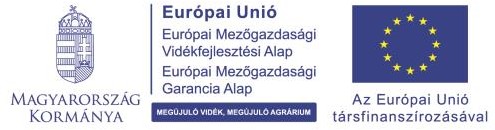 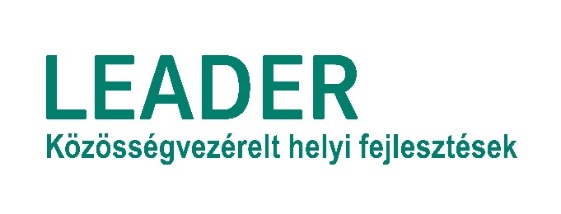 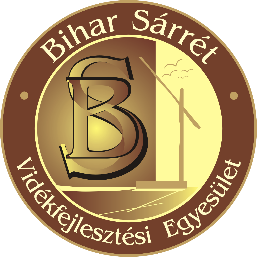 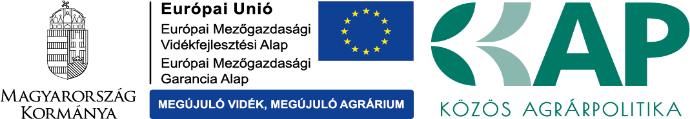 A művelet műszaki, szakmai tartalmával kapcsolatos elvárások
A művelet tervezése és megvalósítása során figyelemmel kell lenni az ÁÚF-ben rögzített Alapjogi Charta érvényesítésével kapcsolatos elvárásokra, valamint a horizontális (környezetvédelmi, esélyegyenlőségi) elvárásokra és követelményekre;
A felhívás keretében kizárólag a felhívásnak, valamint a művelet céljának megfelelő méretű, funkciójú, kialakítású tevékenységek támogathatók;
A kedvezményezettnek a támogatási kérelem mellékleteként projekttervet szükséges benyújtaniuk a felhívás 6. és 7. mellékletei alapján.
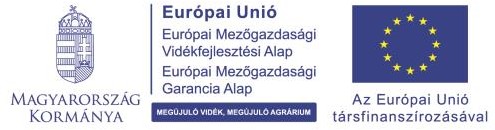 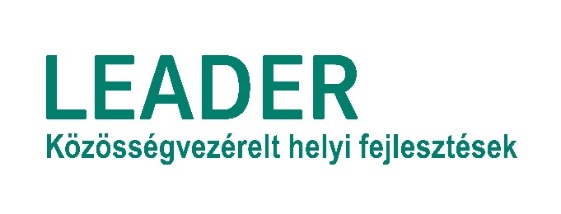 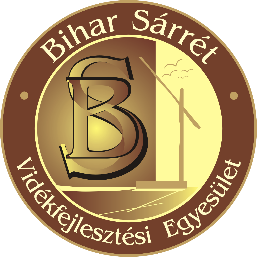 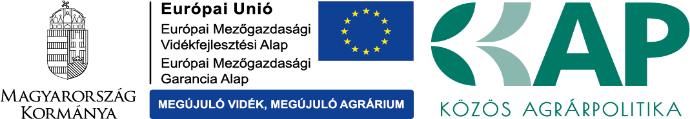 A művelet műszaki, szakmai tartalmával kapcsolatos elvárások
Csak szereléssel járó technológiák beszerzése, csak szereléssel járó fejlesztések esetén (például lámpacsere) elegendő a technológiai leírás és a megvalósítási helyet ábrázoló helyszínrajz, valamint vázrajz benyújtása, építészeti-műszaki tervdokumentáció benyújtására nincs szükség. Adott technológia vagy fejlesztés esetében – amennyiben a technológiai leírás nem tartalmazza – tervezői, kivitelezői vagy forgalmazói nyilatkozatot kell arról benyújtani, hogy az adott tevékenység megvalósítása csak szereléssel jár, építési elemeket nem tartalmaz;
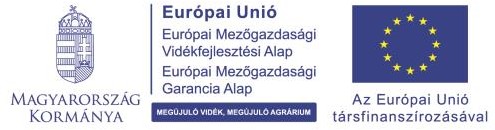 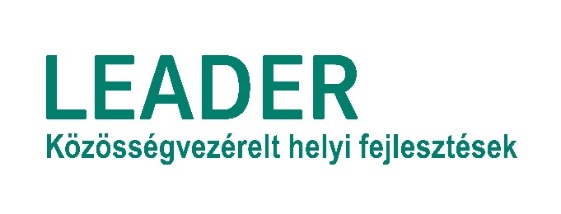 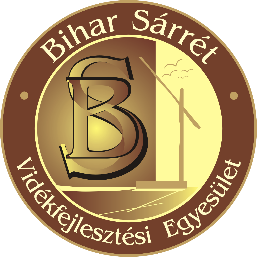 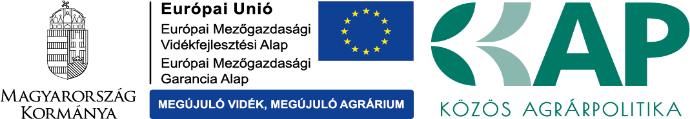 A művelet műszaki, szakmai tartalmával kapcsolatos elvárások
A fenntartási kötelezettség időtartama alatt a támogatással megvalósított beruházás tárgya nem idegeníthető el, nem adható bérbe… (kérdés)
A piaci ár alátámasztásaként nem fogadható el olyan árajánlat, megrendelő, szerződés, utasítás, egyéb kötelezettségvállalás, amely nem független ajánlattevőtől származik;
Szolgáltatás vásárlása esetén (hatósági igazolás, közjegyzői díj, műveletmenedzsment, művelet-előkészítés kivétel) három árajánlat benyújtása szükséges.
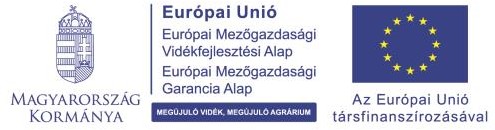 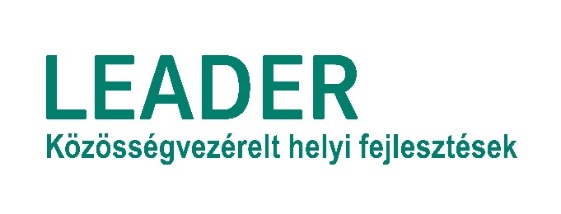 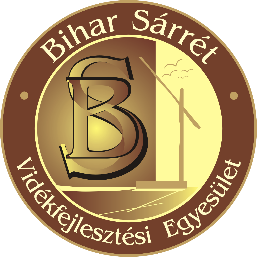 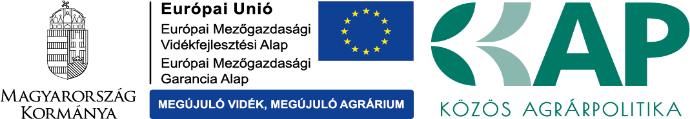 A művelet műszaki, szakmai tartalmával kapcsolatos elvárások
Gép, eszköz és technológiai berendezés beszerzése esetén a kedvezményezett a támogatási kérelem mellékleteként köteles benyújtani három, a KAP Vhr. 3. melléklete szerinti tartalmi elemekkel rendelkező, egymástól és a kedvezményezettől független kibocsátótól származó, azonos funkcióra vonatkozó, összehasonlítható műszaki paraméterekkel rendelkező gépre, eszközre, technológiai berendezésre vonatkozó árajánlatot. A támogatási kérelemben a költséghatékonyságot, az "értéket a pénzért" elvet és a támogatási kérelem céljait figyelembe vevő összességében legkedvezőbb ajánlattal rendelkező gépet, eszközt vagy technológiai berendezést kell feltüntetni, mint elfogadott árajánlatot, amelyet szakmai indokolással kell ellátni.
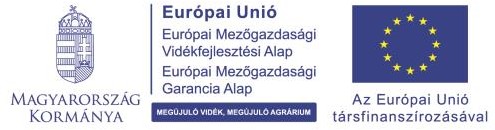 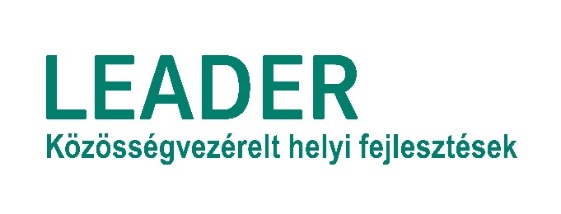 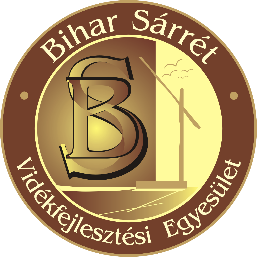 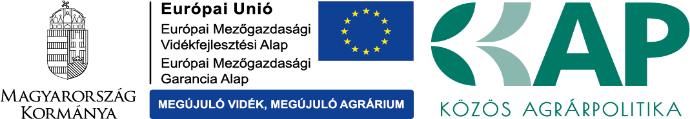 A művelet műszaki, szakmai tartalmával kapcsolatos elvárások
A forinttól eltérő pénznemben kiállított árajánlat esetén az árajánlatban szereplő gép-, eszköz- és technológiai berendezés beszerzésének költségét és az arra jutó támogatás összegét az árajánlat kiállításának időpontjában érvényes, a Magyar Nemzeti Bank (a továbbiakban: MNB) által közzétett hivatalos devizaárfolyamon kell forintra átszámítani. Ha az árajánlat magyar forintban is tartalmazza az elszámolni kívánt tétel értékét, úgy a magyar forintban megadott érték tekintendő az árajánlat érvényes értékének.
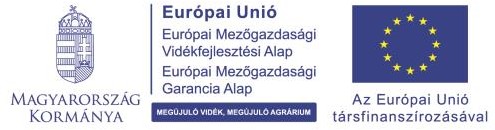 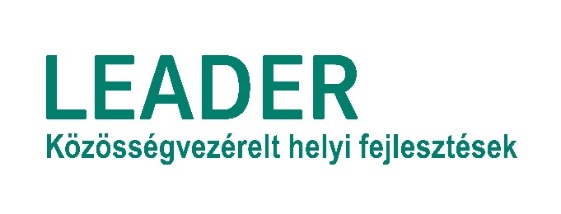 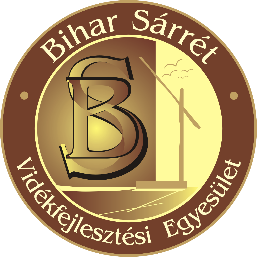 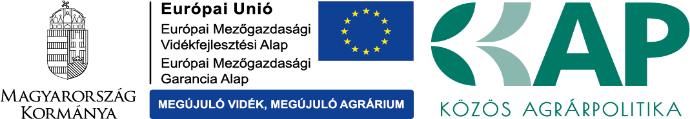 A művelet műszaki, szakmai tartalmával kapcsolatos elvárások
A művelet keretében kizárólag olyan első üzembe helyezésű, a támogatási kérelem benyújtásának évétől számított legfeljebb három éve gyártott gép, eszköz, technológiai berendezés beszerzése és beépítése támogatható, amely a támogatható tevékenység megvalósítását szolgálja.
A beszerezni kívánt gépnek, eszköznek, technológiának meg kell felelnie a vonatkozó európai uniós irányelveknek, szabványoknak, illetve az azokat átültető magyar jogszabályoknak, szabványoknak, környezetvédelmi előírásoknak.
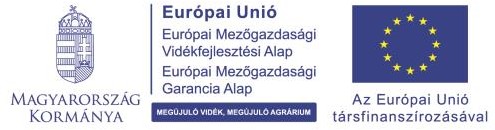 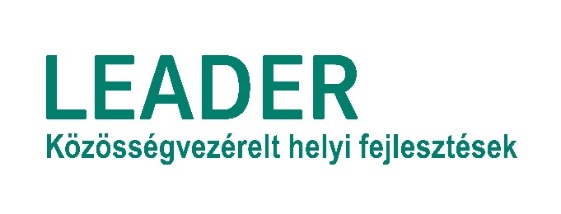 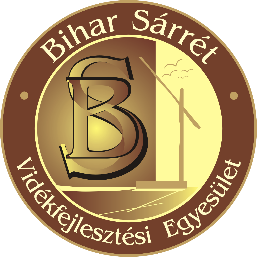 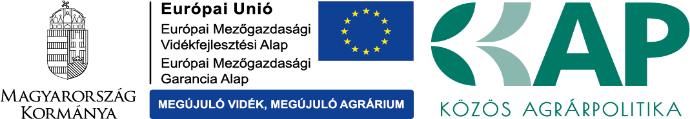 A művelet műszaki, szakmai tartalmával kapcsolatos elvárások
Rendezvény esetén a kedvezményezett köteles a rendezvény témájáról, helyszínéről és időpontjáról szóló meghívót és a meghirdetés dokumentációját a rendezvény megvalósítási időpontját megelőző 30. napig a közbenső szervezeti feladatok ellátása során bevont szervezetként eljáró illetékes vármegyei kormányhivatalnak megküldeni elektronikus úton. A kedvezményezett köteles a rendezvény megtartásáról - annak lezárását követő tizenöt napon belül - írásbeli emlékeztetőt készíteni. Az emlékeztetőt a rendezvénnyel kapcsolatos tétel elszámolását tartalmazó kifizetési kérelemmel együtt kell megküldeni. Az emlékeztetőnek tartalmaznia kell:
a rendezvény helyszínét, időpontját, a célcsoport megjelölését, előzetes regisztrációhoz kötött rendezvény esetén jelenléti ívet, a rendezvény céljának és eredményének rövid bemutatását, legalább tíz darab, a rendezvény főbb programjait és a rendezvényen elhelyezett tájékoztatásra és nyilvánosságra vonatkozó kötelezettségek kihelyezését bemutató dátumozott fotót.
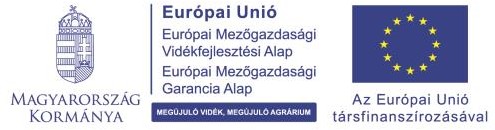 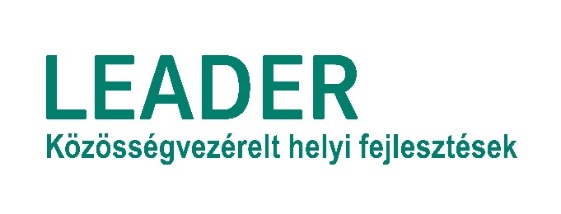 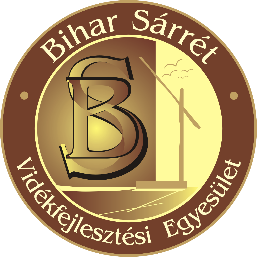 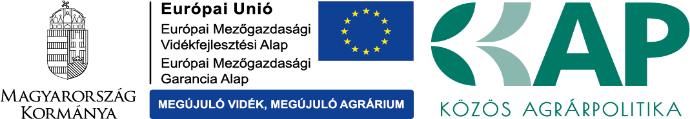 A művelet műszaki, szakmai tartalmával kapcsolatos elvárások
Az emlékeztető nélkül benyújtott rendezvényhez kapcsolódó tételek (amennyiben hiánypótlást követően sem kerül benyújtásra az emlékeztető) elutasításra kerülnek.
Az e tevékenység keretében támogatható rendezvény költségei között kizárólag azon szolgáltatások költségei számolhatók el, amelyeknek igénybevételére a rendezvény látogatói felé külön díjat a szolgáltatást nyújtó/ a rendezvény helyszínét rendelkezésre bocsátó nem számolt fel. A korlátozás a 100%-os támogatási mértéket el nem érő pályázatok esetén is vonatkozik a támogatott szolgáltatás összes elszámolható kiadására.
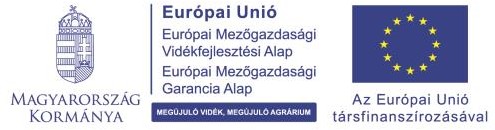 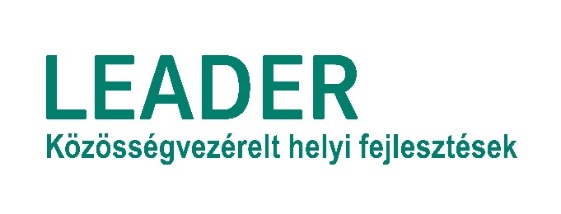 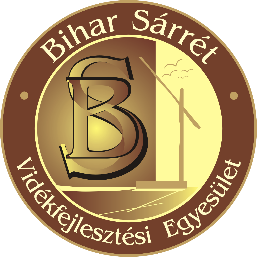 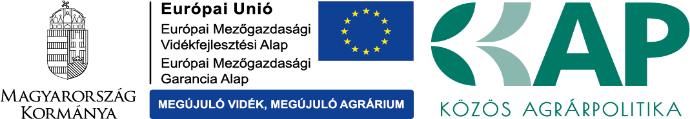 A művelet műszaki, szakmai tartalmával kapcsolatos elvárások
Kiadvány esetén a művelethez közvetlenül kapcsolódó, a támogatási kérelem benyújtása után kibocsátásra kerülő kiadványok elkészítésére vehető igénybe támogatás. A kedvezményezett köteles és a támogatási kérelem benyújtásával vállalja, hogy: az elkészült kiadványt (valamint annak eredetiségéről szóló nyilatkozatot) elektronikus formában, .pdf fájlként benyújtja elektronikus úton, ügyfélkapus azonosítást követően elérhető elektronikus felületen (http://www.mvh.allamkincstar.gov.hu) keresztül, legkésőbb a záró kifizetési kérelem mellékleteként, idegen nyelven elkészült kiadvány esetén a záró kifizetési kérelem mellékleteként benyújtja a szakfordításról és tolmácsolásról szóló 24/1986 (VI. 26.) MT rendelet szerinti szakfordítói, illetőleg tolmács képesítéssel rendelkező személy által készített magyar nyelvű fordítást is. Ha a kedvezményezett nem tesz eleget ezen kötelezettségeinek, a kifizetési kérelemnek a kiadványhoz tartozó tételei elutasításra kerülnek.
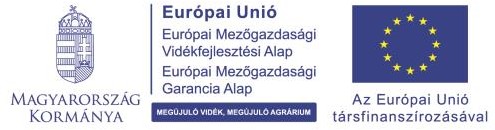 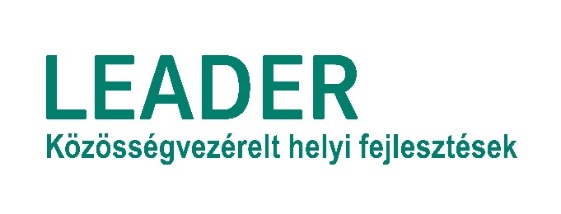 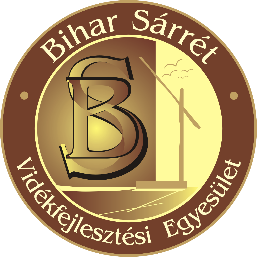 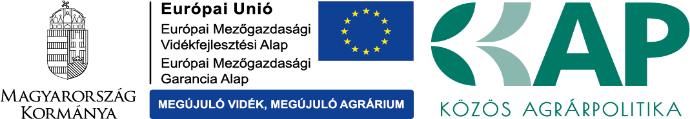 A művelet műszaki, szakmai tartalmával kapcsolatos elvárások
Táborok megvalósítása esetén a kedvezményezett köteles annak megvalósítását: Legalább tíz darab dátumozott fotóval, jelenléti ívvel, tevékenységi napló vezetésével, dokumentálni. A kifizetési kérelemhez csatolni szükséges az addig lezajlott tábor(ok) vonatkozásában: a jelenléti ívet a tevékenységi napló másolatát, valamint a dátumozott fotókat, amelyek a tábor helyszínét, résztvevőit és a nyilvánosság tájékoztatását mutatják be. Ha a kedvezményezett nem tesz eleget ezen kötelezettségeinek, a kifizetési kérelemnek a táborhoz tartozó tételei elutasításra kerülnek. A települési önkormányzat, települési nemzetiségi önkormányzat, önálló jogi személyiséggel rendelkező önkormányzati társulás, nonprofit szervezet, egyházi jogi személy kedvezményezett a résztvevőktől részvételi díjat vagy egyéb, a táboroztatáshoz kapcsolódó térítési díjat nem szedhet. Tábor esetében a kedvezményezett köteles a tábor témájáról, helyszínéről és időpontjáról szóló ismertetőt és a meghirdetés dokumentációját annak megvalósítási időpontját megelőző 30. napig a közbenső szervezeti feladatok ellátása során bevont szervezetként eljáró illetékes vármegyei kormányhivatalnak megküldeni.
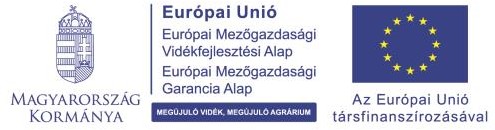 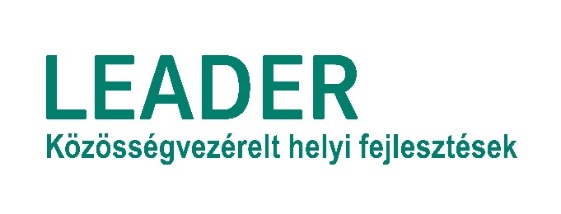 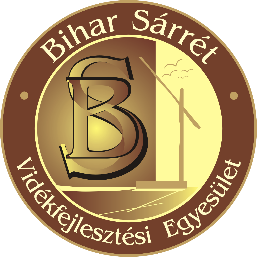 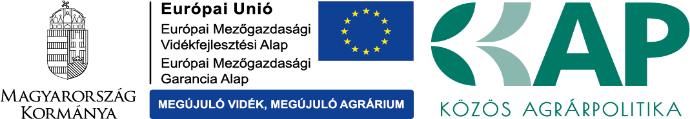 Egyéb HACS specifikus elvárások
A LEADER program szellemiségével összhangban a felhívás keretében megvalósuló műveleteknek, LEADER hozzáadott értékkel kell bírniuk, amelyet a HACS-ok ellenőriznek a támogatási kérelmek kiválasztása során.
A megvalósult rendezvényről vagy táborról a záró kifizetési kérelem benyújtása előtt, fotókkal ellátott, legalább 1000 karakterből álló szöveges beszámolót szükséges küldeni a Bihar - Sárrét Vidékfejlesztési Egyesület részére az info@bsve.hu email címre, a HACS honlapján www.bsve.hu történő megjelenés céljából, biztosítva a nyilvánosságot és a LEADER program népszerűsítését. A szöveges beszámoló benyújtásáról a HACS igazolást állít ki, melyet a záró kifizetési kérelemhez szükséges csatolni.
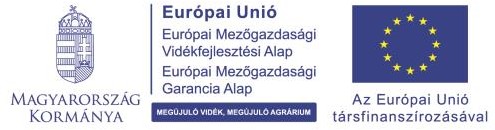 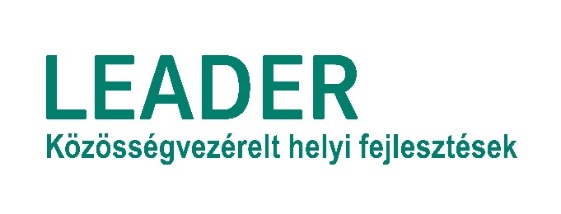 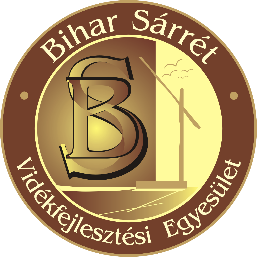 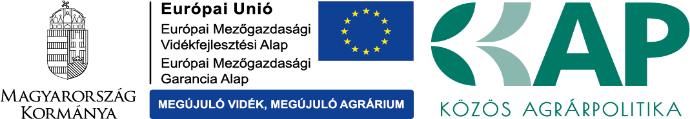 Egyéb HACS specifikus elvárások
Egy műveleten belül több rendezvény illetve tábor megvalósítható, és azok több megvalósítási helyen is megrendezésre kerülhetnek.
Helyi érték fogalma: A Bihar- Sárrét Vidékfejlesztési Egyesület honlapján megtalálható" Helyi érték térkép" menüpontban szereplő értékek gyűjteménye, vagyis a Bihar - Sárrét Vidékfejlesztési Egyesület tervezési területéhez kötődő kulturális, vagy szellemi, vagy épített, vagy gasztronómiai, vagy természeti értékek.
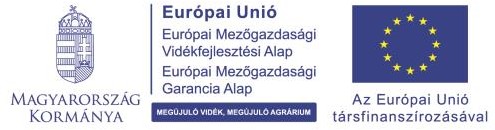 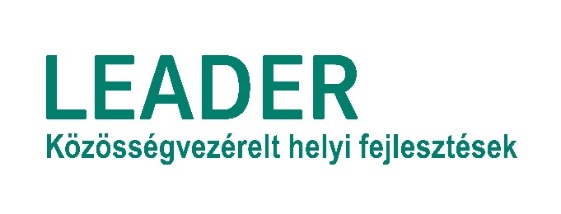 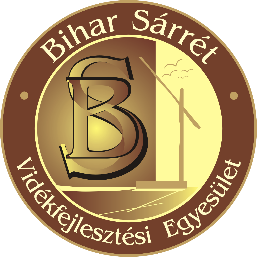 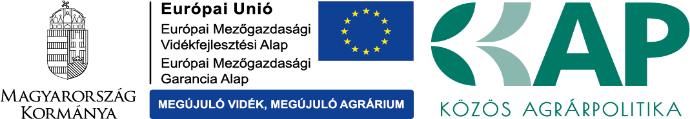 Műveletvégrehajtás időtartama
Kizárólag eszközbeszerzést és/vagy szolgáltatás megrendelést tartalmazó művelet abban az esetben részesülhet támogatásban, ha a művelet keretében megvalósítani kívánt eszközbeszerzés és/vagy szolgáltatás megrendelés a támogatási kérelem benyújtásakor nem minősül fizikailag befejezettnek (vagyis az üzembe helyezés/megvalósítás nem történhet meg). 
Fentiek alapján a kizárólag eszközbeszerzést (beleértve a csak szereléssel járó technológiák beszerzését is) és/vagy szolgáltatás megrendelést tartalmazó művelet megvalósítását a kedvezményezett saját felelősségére megkezdheti a felhívás megjelenését követő napon, de az nem minősülhet fizikailag befejezettnek a támogatási kérelem benyújtása napján. A művelet megkezdése nincs befolyással a támogatási kérelem értékelésére, és nem jelent előnyt annak elbírálása során, továbbá nem garantálja az igényelt támogatás elnyerését.
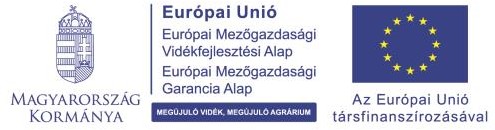 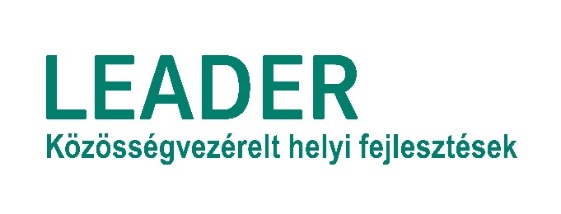 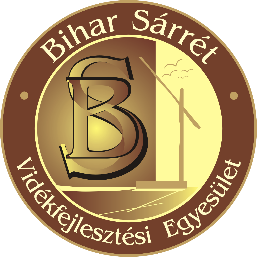 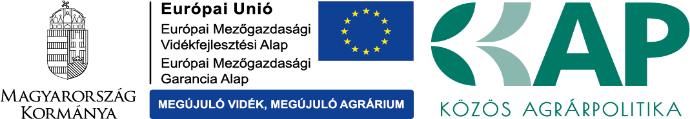 Műveletvégrehajtás időtartama
A fizikai befejezésre vonatkozó szabályozást az ÁÚF tartalmazza.
A művelet részét képező gép/eszköz/technológia/berendezés/szolgáltatás beszerzéséről szóló megrendelés/szerződés, az azokhoz kapcsolódó számla, egyszerűsített számla, előlegszámla vagy előlegbekérő kiállításának, teljesítésének és kiegyenlítésének dátuma nem lehet korábbi a felhívás megjelenését követő napnál. Kérjük, hogy a megkezdett műveletre benyújtott támogatási kérelem esetén fordítsanak kiemelt figyelmet a felhívás 3.3. III. pontjában rögzített, a művelet tervezésével, megvalósításával kapcsolatos elvárásokra, valamint a felhívás 9. pontjában rögzített elszámolásra vonatkozó szabályokra. 
A támogatott művelet megkezdésére és fizikai teljesítettségére vonatkozó részletes szabályozást az ÁÚF tartalmazza.
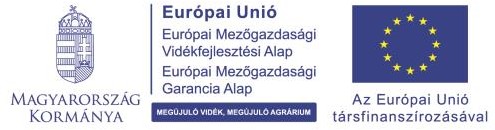 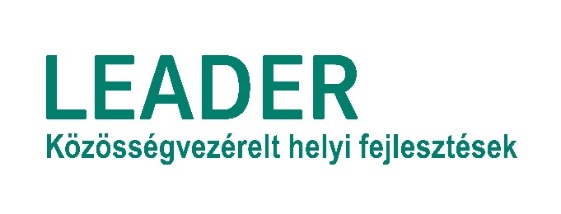 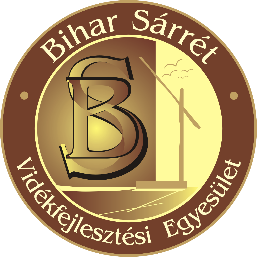 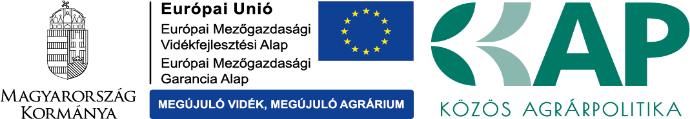 Fenntartási kötelezettség
A kedvezményezettet a művelet fizikai befejezését követően fenntartási kötelezettség terheli. A kedvezményezett a záró kifizetési kérelem elfogadásáról szóló döntés meghozatalától számított 5 évig - támogatási kérelem benyújtásakor kkv-nak minősülők esetében 3 évig -, a támogatás visszafizetésének terhe mellett vállalja, hogy a művelet megfelel a KAP Vhr. 91. §-ban foglaltaknak. Ha a felhívás keretében megvalósítani kívánt művelet nem tartalmaz beruházási elemet, abban az esetben nincs fenntartási időszak.
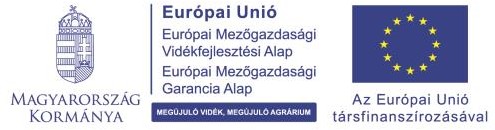 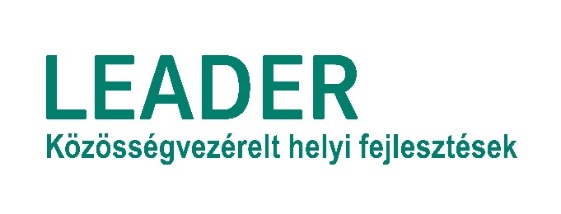 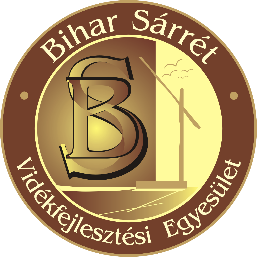 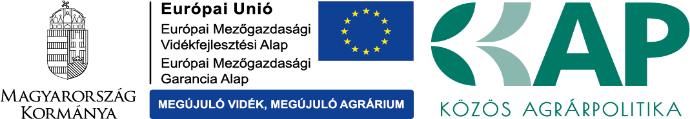 Indikátor
A kedvezményezett a művelet megvalósításával hozzájárul a KAP ST-ben és a HFS-ben foglalt alábbi indikátorok célértékeinek teljesítéséhez. Ezen indikátorokra vonatkozóan a kedvezményezettnek műveletszinten nem szükséges elérendő célértéket meghatároznia. Az indikátor célértékek teljesítéséhez a felhíváson kívül más, a KAP ST keretében meghirdetésre kerülő felhívás(ok) is hozzájárul(hat)(nak).

A művelet keretében megvalósult rendezvények száma: 25 db
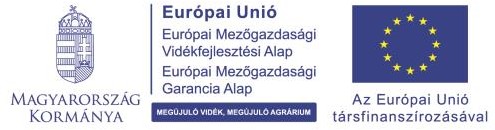 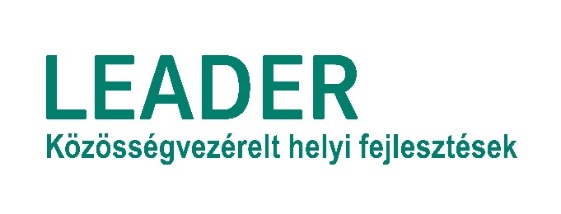 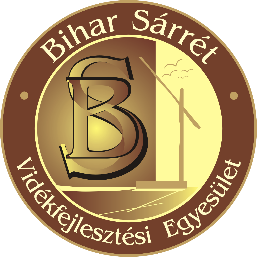 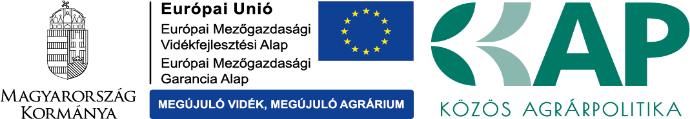 Monitoring
A kedvezményezett köteles a felhívás Monitoring adatszolgáltatás című mellékelte szerint a monitoring rendszer működtetéséhez szükséges adatokat megadni.
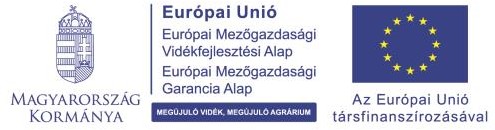 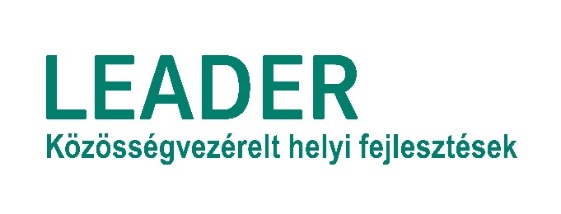 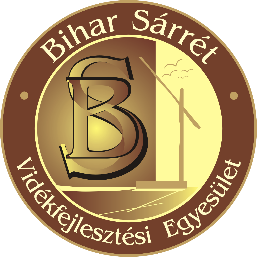 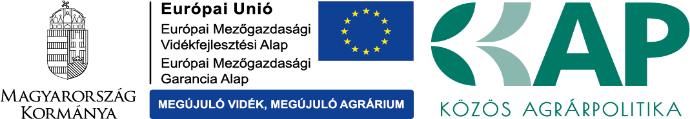 Kiválasztási eljárásrend
A HACS a támogatási kérelmekről való döntés megalapozására Helyi Bíráló Bizottságot (a továbbiakban: HBB) hív össze.
A helyi támogatási kérelmek elbírálása szakaszos.
A HBB a támogatási kérelemre vonatkozó jóváhagyó vagy elutasító döntési javaslatot a támogatási kérelmek - a felhívásban előírt értékelési szempontoknak való megfelelés szerinti - sorrendje alapján tesz.
A HACS a HBB döntési javaslata alapján dönt a támogatási kérelem elutasításáról, vagy annak támogatására irányuló javaslatát a Kincstár által működtetett informatikai rendszeren keresztül megküldi az IH-nak a HBB - döntési javaslatot megalapozó - ülésének jegyzőkönyvével együtt az ülés megtartását követő 30 napon belül.
A támogató a kérelem tárgyában történő döntéshozatalt megelőzően egymásnak ellentmondó adatok, tények, körülmények, valamint a benyújtott iratok tartalmának tisztázása érdekében a kedvezményezettet írásban hiánypótlásnak nem minősülő adategyeztetésre vagy egyeztetésre hívhatja fel.
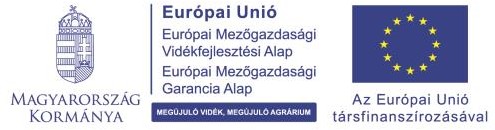 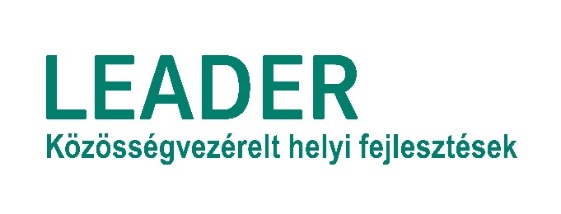 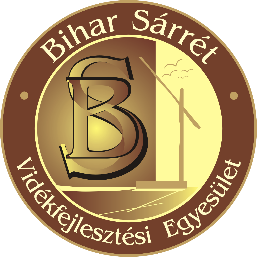 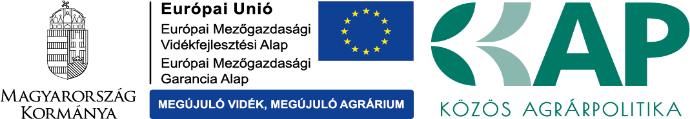 Nem hiánypótoltatható jogosultsági feltételek
A kedvezményezettnek átlátható szervezetnek kell minősülnie az államháztartásról szóló 2011. évi CXCV. törvény 1. § 4. pontja és 50. § (1)bekezdés c) pontja szerint.
Az ÉNGY-ben nem szereplő építési tételekre, gépekre, berendezésekre és szolgáltatás vásárlásra vonatkozóan a felhívás 13.1.2. alfejezet árajánlatokról szóló pontjában/pontjaiban felsorolt dokumentumok legalább egyike (vagyis legalább egy árajánlat) benyújtásra került a támogatási kérelem mellékleteként.
A felhívás 13.1.1. pontjában felsorolt dokumentumok a támogatási kérelemhez hiánytalanul benyújtásra kerültek.
Ha a nem hiánypótoltatható jogosultsági feltételeknek a támogatási kérelem nem felel meg, akkor a támogatási kérelem hiánypótlási felhívás nélkül visszautasításra kerül.
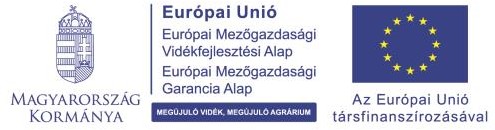 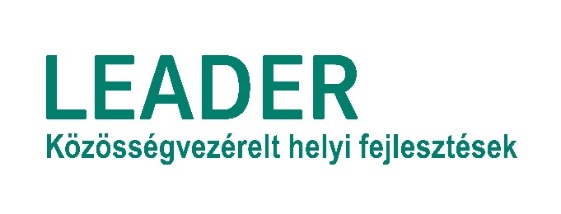 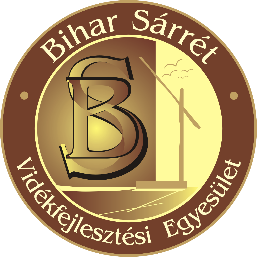 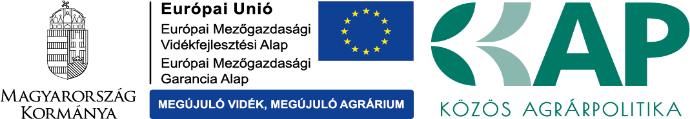 Hiánypótoltatható jogosultsági feltételek
A felhívás 13.1.2. pontja szerint a támogatási kérelemhez csatolandó dokumentumok.
A tartalmi értékelési szempontokat alátámasztó dokumentumok.
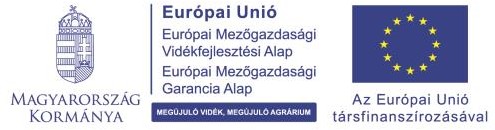 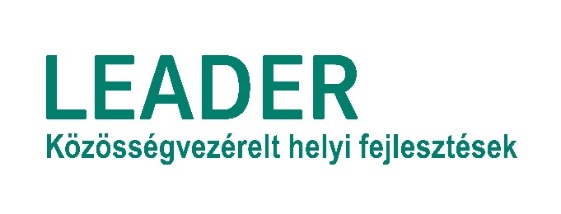 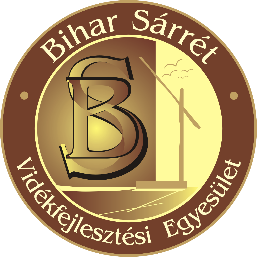 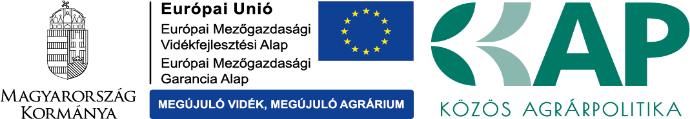 Tartalmi értékelési szempontok
A tartalmi értékelési szempontok alapján legfeljebb 100 pont adható. Nem támogathatók azok a kérelmek, amelyek esetében a támogatási kérelemre adott összpontszám nem éri el a 50 pontot. továbbá a projektterv minőségére adható 40 ponton belül a 20 pontot, valamint a HBB által meghatározott támogathatósági minimumpontszámot. A/az 50 pont elérése nem jelenti automatikusan a támogatás megítélését, a HBB ezen pontszámot meghaladó támogathatósági minimumpontszámot is megállapíthat. A tartalmi értékelési szempontok során vállalt kötelezettségekhez külön jogkövetkezmények fűződnek, amelyeket a felhívás 10. fejezete tartalmazza.
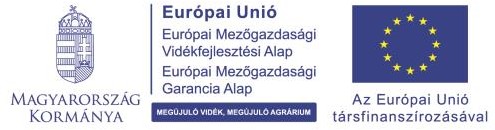 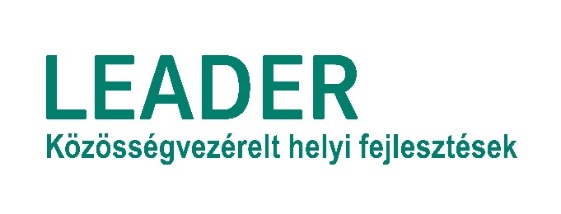 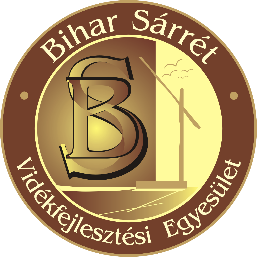 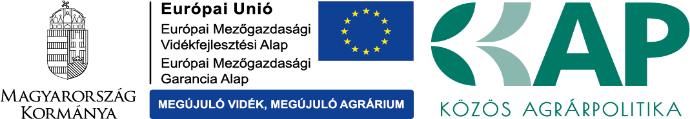 Finanszírozással kapcsolatos információk
A támogatás vissza nem térítendő támogatásnak minősül.
Az igényelhető vissza nem térítendő támogatás összege:
         legalább 2 000 000 Ft - legfeljebb 4 000 000 Ft.
 A támogatás intenzitása 95%.
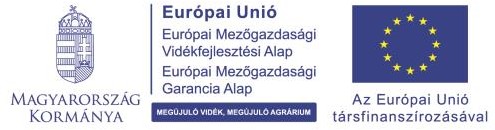 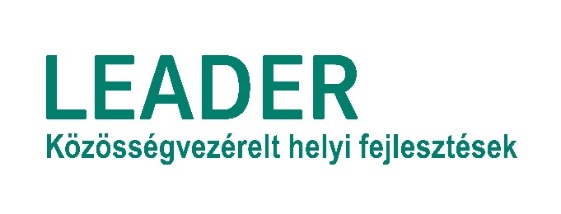 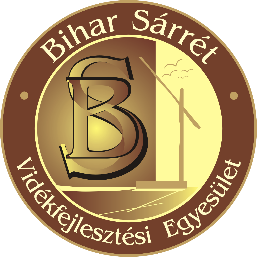 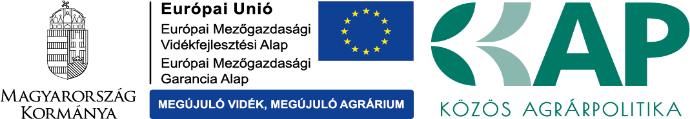 Igényelhető előleg
Előleg igénybevételére kizárólag önkormányzatnak vagy egyháznak minősülő kedvezményezettek részére van lehetőség.
A támogatási döntésben meghatározott támogatási összeg legfeljebb 25 %-áig, a kedvezményezett kérelemmel egy alkalommal előleget igényelhet.
Ha a kedvezményezett az elszámolható költségek egy részével és ezáltal az arra jutó támogatással már elszámolt, vagy azok vonatkozásában kifizetési kérelmet nyújtott be, akkor az elszámolásra benyújtott költségekre, illetve támogatásra előleg már nem igényelhető.
Az előleget kizárólag a művelet megvalósítására lehet felhasználni, és az igényelt előleg folyósítását követően benyújtott első kifizetési kérelemben - amelynek benyújtása nem eshet az előleg folyósításának napját követő 12 hónapnál későbbi időpontra vagy a művelet megvalósítására rendelkezésre álló határidőt követő időpontra - annak teljes összegével el kell számolni.
Nem jogosult előlegre az a kedvezményezett, akinek vagy, amelynek a) a KAP Vhr. szerinti agrártámogatási jogviszonyból vagy b) a 2014-2020 programozási időszakban keletkezett támogatási jogviszonyból eredő lejárt tartozása áll fenn a Kincstárral szemben.
Egyszeri elszámolás esetén előleg nem igényelhető.
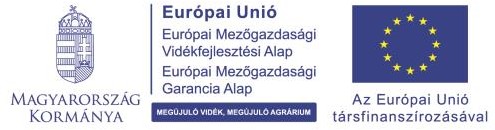 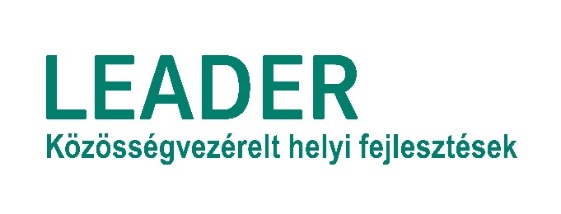 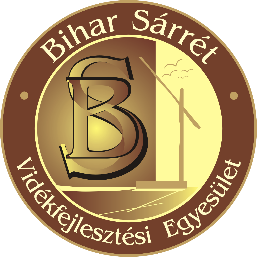 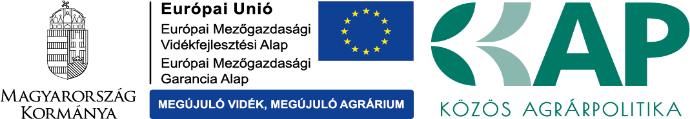 Igényelhető előleg
Központi helyi önkormányzati vagy köztestületi költségvetési szerv, közvetlen vagy közvetett többségi állami tulajdonban álló gazdasági társaság, helyi önkormányzat, önkormányzati társulás, köztestület, közalapítvány, az állam által alapított vagyonkezelő alapítvány vagy az ilyen alapítvány által fenntartott jogi személy kedvezményezett esetén előleg abban az esetben nyújtható, ha a kedvezményezett a KAP Vhr. 1. § (1) bekezdés a) pontja szerinti forrásból nyújtott támogatások kezelésére a Kincstárnál külön fizetési számlával rendelkezik.
A Kincstárnál fizetési számlával nem rendelkező kedvezményezettnek az előleg fogadására projektszámlát kell nyitnia.
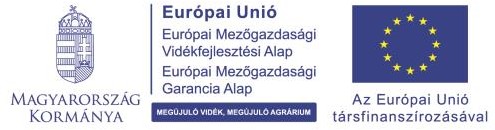 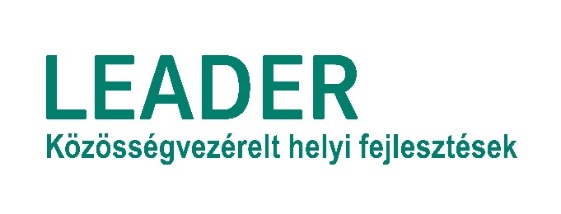 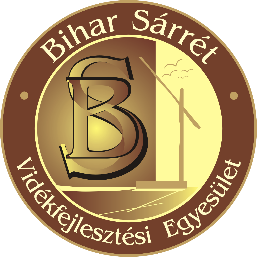 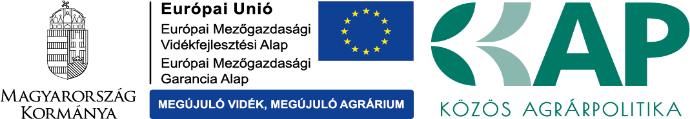 Kifizetési kérelmek tervezése
A felhívás keretében lehetőség van egyszeri elszámolás választására, mely esetben kizárólag záró kifizetési kérelmet köteles a kedvezményezett benyújtani a művelet fizikai befejezését követően.
Egyszeri elszámolásról többszöri elszámolásra történő áttérés a támogatási döntés véglegessé válásától számított tizenkét hónapon belül van lehetőség.
Az egyszeri elszámolásról többszöri elszámolásra egy alkalommal lehet áttérni.
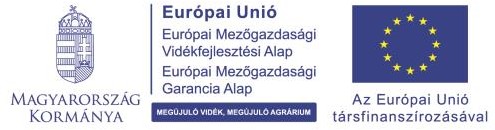 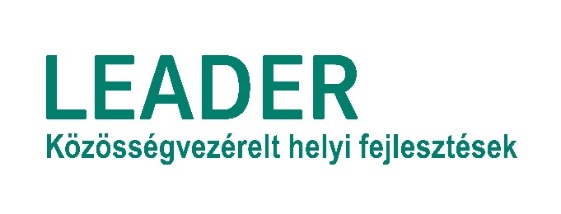 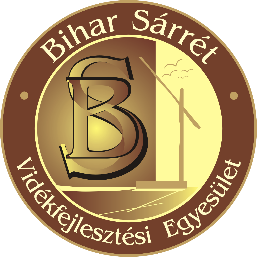 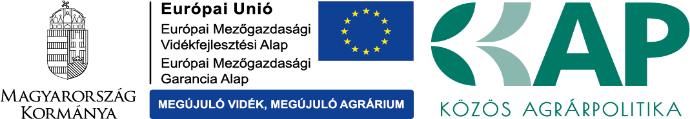 Kifizetési kérelmek tervezése
Az egyszeri elszámolásról többszöri elszámolásra egy alkalommal lehet áttérni. A kedvezményezett legalább egy kifizetési kérelem benyújtására köteles, és - legfeljebb három kifizetési kérelmet nyújthat be, valamint a támogatási döntésben meghatározott határidőig egy záró kifizetési kérelem benyújtására köteles.
A kedvezményezett köteles a támogatási döntés véglegessé válásától számított - 12 hónapon belül a megítélt támogatás 10 %-át meghaladó intenzitású támogatás elszámolására irányuló kifizetési kérelmet benyújtani. Előleg igénybevétele esetén az igényelt előleg folyósítását követően benyújtott első kifizetési kérelemben az előleg teljes összegével el kell számolni.
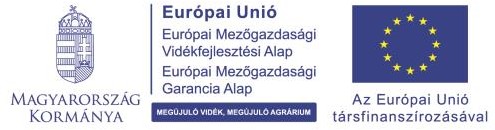 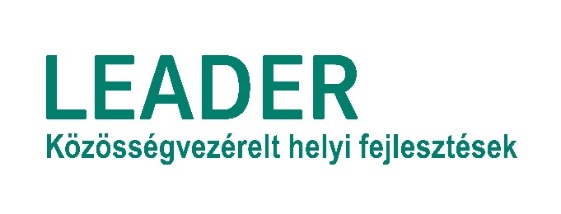 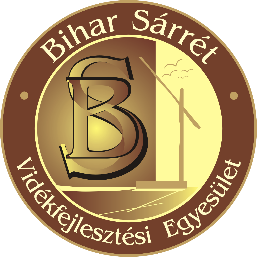 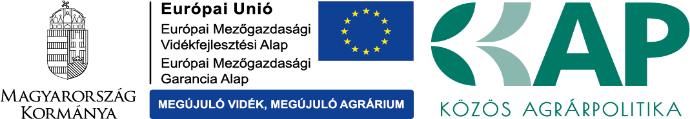 Kifizetési kérelmek tervezése
A fizikai befejezést követő 30. napig a megítélt támogatás 80 %-át elérő vagy meghaladó intenzitású támogatás elszámolására irányuló záró kifizetési kérelmet köteles benyújtani.
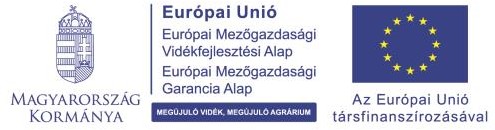 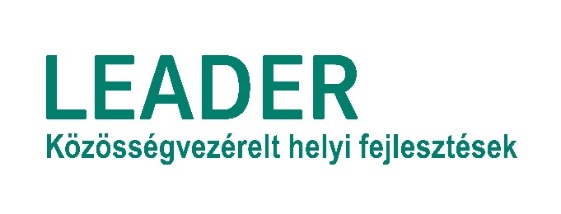 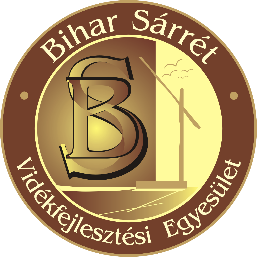 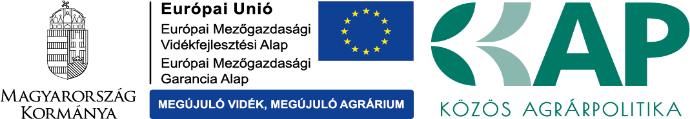 A művelet elszámolható költségei
A költségek elszámolhatóságával kapcsolatos általános előírásokat, továbbá az egyes költségtípusokra vonatkozó részletes szabályozást a KAP Vhr.-ben foglalt "ÚTMUTATÓ az elszámolható költségekhez" (a továbbiakban: Útmutató) fejezet tartalmazza, amelyeket a felhívásban foglalt eltérésekkel kell alkalmazni.
              https://kap.gov.hu/hazaijogszabalyok
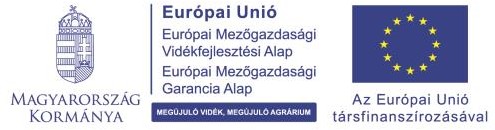 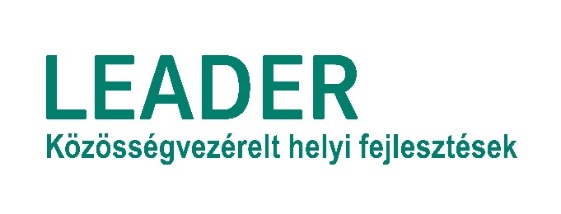 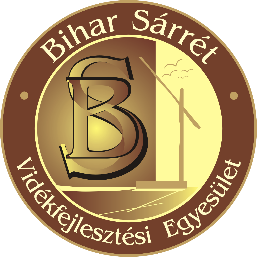 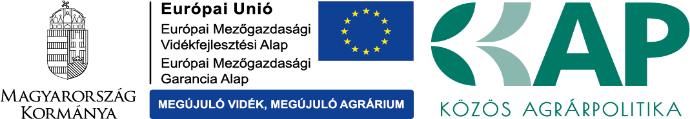 A művelet elszámolható költségei
Tájékoztatással, nyilvánossággal kapcsolatos kötelezettségek teljesítése - A felhívás által előírt nyilvánosság biztosításának költsége. (Útmutató 3.4.4.1.)
Műveletmenedzsment költsége - A művelet előkészítési és megvalósítási időszakában végzett műveletmenedzsment tevékenység személyi jellegű ráfordításai.
A rendezvény, vagy tábor hirdetési költségei -  A rendezvény, vagy tábor szakmai -megvalósításához kapcsolódó szolgáltatások költségei. Rendezvény esetén például a rendezvény biztonsági szolgálatának, hang- és fénytechnika biztosításának költésgei, rendezvénysátor, sörpadgarnitúrák bérlésének díjai, a rendezvényen fellépők díjazása stb. Tábor esetén például a lebonyolításához szükséges eszközök bérleti díja, kirándulások költségei, a tábor jellegének megfelelő szakemberek díjazása (néptáncpedagógus, népzenész, kézművesoktató stb.).
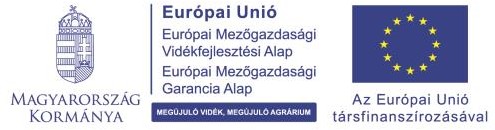 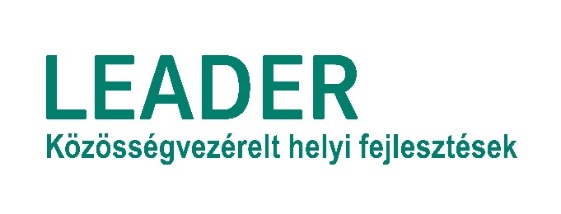 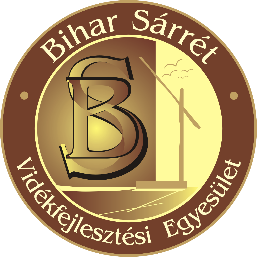 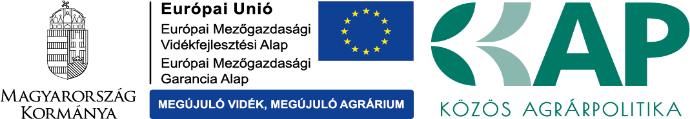 A művelet elszámolható költségei
Marketingeszközök fejlesztési költségi - Digitális és hagyományos marketingeszközök fejlesztési költségei. A rendezvényhez vagy táborhoz kapcsolódó kiadványok, kisfilmek, weboldal, applikáció stb. 
Rendezvényszervezés költségei - A rendezvény, vagy tábor szervezési és a kapcsolódó ellátási ún. "catering" költségek, reprezentációs költségek kapcsolódó járulékokkal együtt.
A tábor programjához kapcsolódó tömegközlekedés - A tábor programjához kapcsolódó útiköltségek (utazás és helybiztosítás költsége) a 2. osztályú tömegközlekedési eszközön.
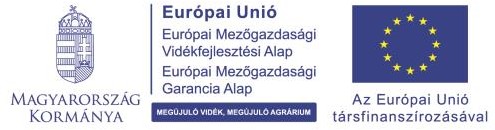 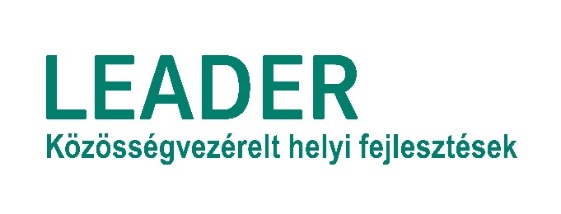 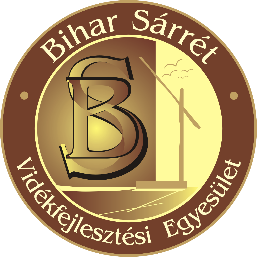 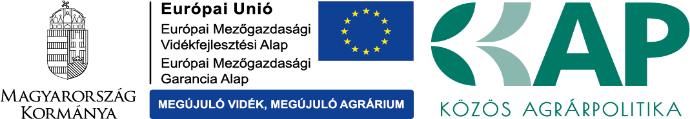 A művelet elszámolható költségei
A tábor programjához kapcsolódó gépjárműhasználat - A tábor programjához kapcsolódó útiköltség, hivatali vagy saját gépjármű használatának költsége az Útmutató 3.7.3.1.2. pontja alapján.
Immateriális javak beszerzése - A rendezvény, vagy tábor megvalósításához kapcsolódó eszközökhöz/gépekhez immateriális javak beszerzése. 
Eszköz és/vagy gépbeszerzés - A rendezvény, vagy tábor megvalósításához kapcsolódó eszközök/gépek beszerzése.
Eszközök/gépek beépítéséhez kapcsolódó költség - Építés
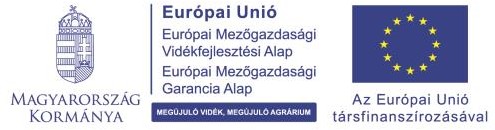 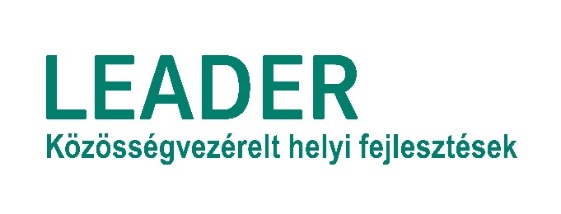 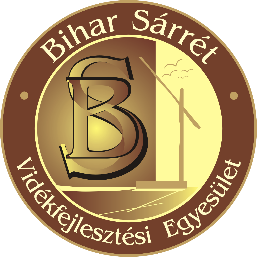 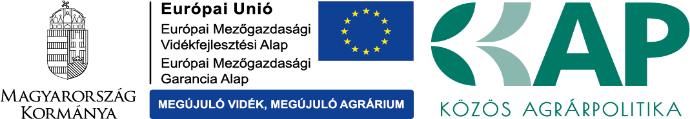 A művelet elszámolható költségei
A támogatási kérelem részeként benyújtott költségvetésnek tartalmaznia kell a művelet összes - elszámolható és nem elszámolható - költségét!
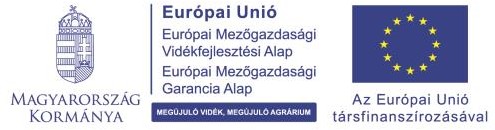 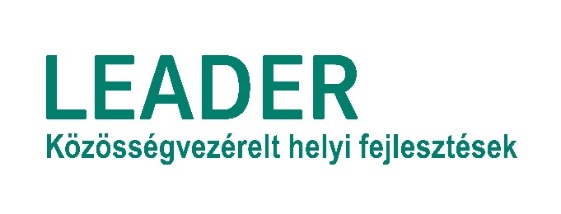 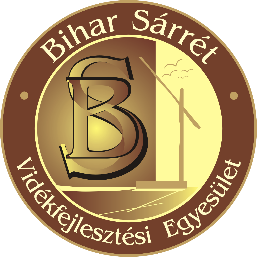 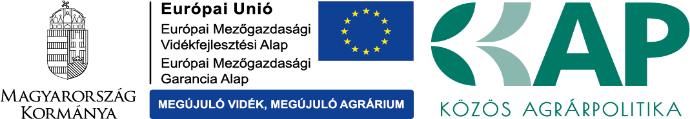 Az elszámolhatóság feltételei
A felhívás keretében támogatott művelet költségei elszámolhatóságának kezdete: - 
A támogatási kérelem benyújtása előtt felmerült költségeket a művelet részeként nem lehet elszámolni a következő kivételekkel: a 2023. január 1-nél nem régebben kiállított tervezési dokumentáció költsége,  illetve a 9.2. pont 1. pontjában felsorolt korlátozottan elszámolható költségek. – 
Kizárólag gép és/vagy eszközbeszerzést tartalmazó művelet esetén, a művelet részét képező gép/berendezés/technológia beszerzéséről szóló megrendelés/szerződés, az azokhoz kapcsolódó számla, egyszerűsített számla, előlegszámla vagy előlegbekérő kiállításának, teljesítésének és kiegyenlítésének dátuma nem lehet korábbi a felhívás megjelenését követő napnál.
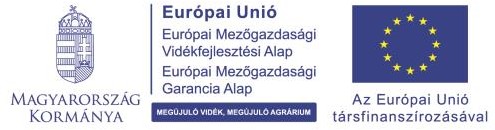 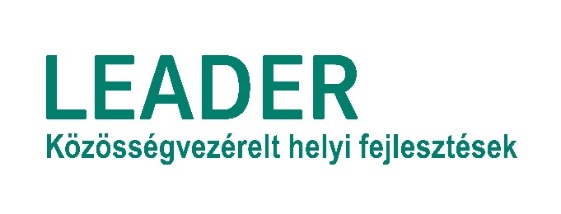 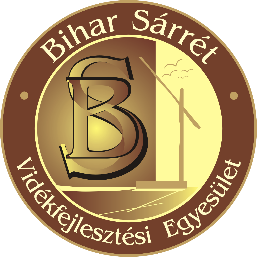 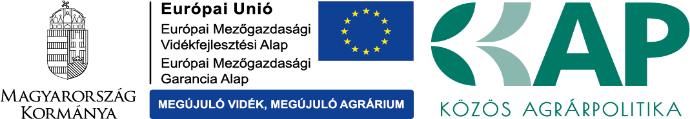 Az elszámolhatóság feltételei
A felhívás keretében támogatott művelet költségek elszámolhatóságának vége: - A kedvezményezett a művelettel kapcsolatos pénzügyi elszámolása (záró kifizetési kérelem) benyújtásának végső határideje, a támogatási okirat véglegessé válásától számított 24 hónap utolsó napját követő 30. nap.
A támogatás folyósítása a kedvezményezett KNYR-ben rögzített fizetési számlájára történik.
Szóbeli megállapodás alapján történő költségelszámolásra nincs lehetőség.
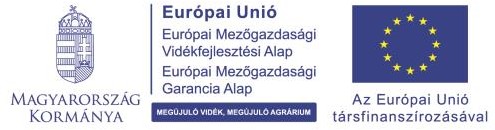 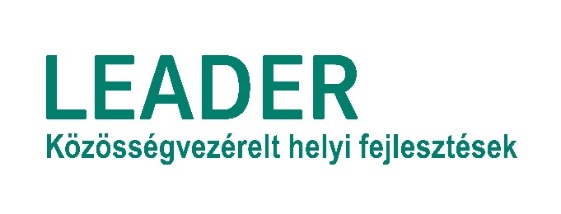 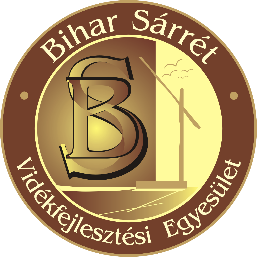 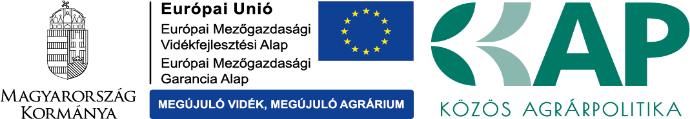 Az elszámolhatóság feltételei
A kifizetési kérelem keretében a kedvezményezett ha nem természetes személy, akkor nem nyújthat be készpénzben kiegyenlített elszámoló bizonylatot.
A kedvezményezett köteles a támogatási okirattal jóváhagyott elszámolható kiadások összegének legalább 80%-át teljesíteni.
A kedvezményezett - az egyszeri elszámolás kivételével - köteles a KAP Vhr. 84. § (1) bekezdésben foglalt elszámolási kötelezettség betartására, ennek megfelelően a támogatási okirat véglegessé válásától számított 12 hónapon belül köteles a megítélt támogatás 10%-át meghaladó mértékű támogatás elszámolására irányuló kifizetési kérelmet benyújtani.
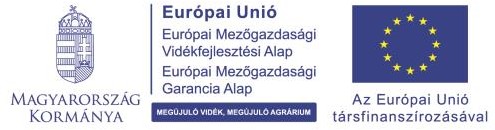 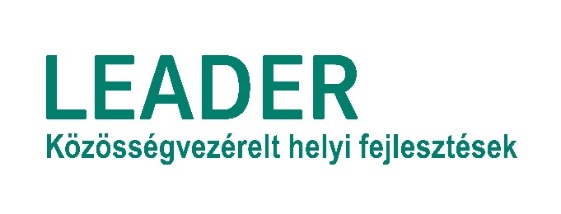 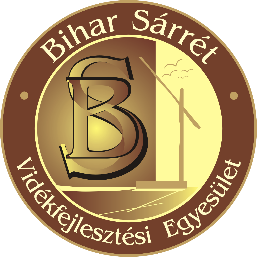 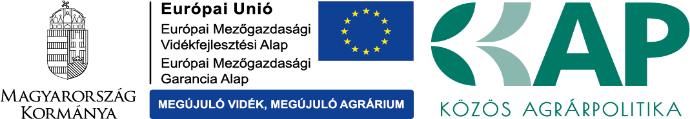 Az elszámolhatóság feltételei
Kifizetési kérelem - a záró kifizetési kérelem kivételével - csak abban az esetben nyújtható be, ha az abban igényelt támogatás összege meghaladja a megítélt támogatás 10%-át.
A záró kifizetési kérelem alapján a támogatás folyósítása felfüggesztésre kerül, amíg a kedvezményezett nem nyújtja be a Kincstárhoz valamennyi, a műveletmegvalósításhoz és az üzemeltetéshez kapcsolódó végleges engedélyt.
Átalányalapú elszámolásra nincs lehetőség.
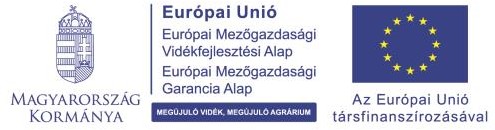 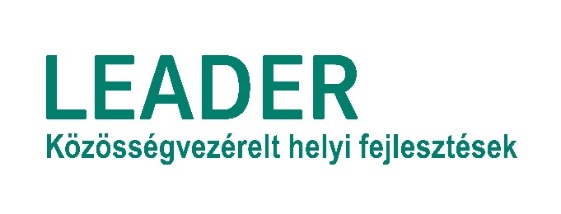 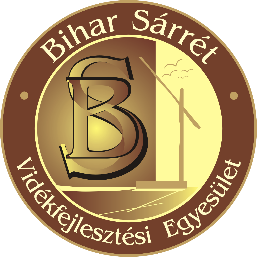 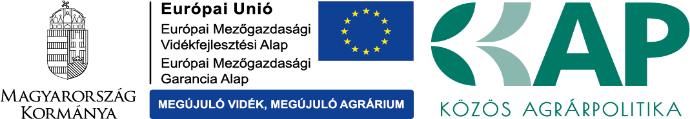 Az elszámolhatóság feltételei
A forinttól eltérő pénznemben kiállított elszámoló bizonylat esetén az elszámoló bizonylat végösszegét, illetve az elszámoló bizonylaton szereplő tevékenységek, tételek költségét és az arra jutó támogatás összegét a számlán megjelölt fizikai teljesítés időpontjában érvényes, az MNB által közzétett hivatalos devizaárfolyamon kell forintra átszámítani.
A beruházási támogatás összegét a kettős könyvvezetésre kötelezett kedvezményezettnek tőketartalékba (lekötött tartalékba) kell helyezni, nem kettős könyvvezetésre kötelezett kedvezményezettnek az egyéb bevételek között kell elszámolni saját könyvelésében. Ha a tőketartalékba helyezett támogatás tekintetében a kedvezményezettnek támogatás jogosulatlan igénybevétele miatt visszafizetési kötelezettsége keletkezik, a visszafizetett támogatás összegét a tőketartalék terhére - a lekötött tartalék megszüntetése után – kell elszámolni.
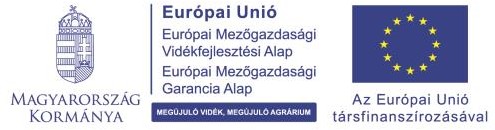 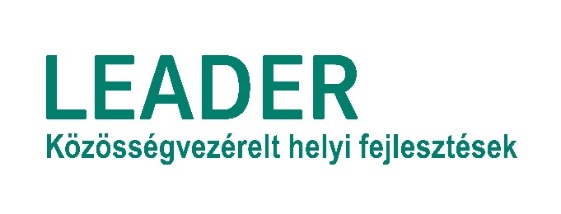 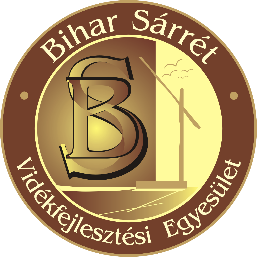 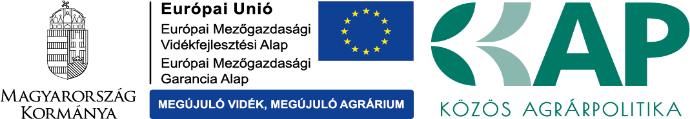 Az elszámolhatóság feltételei
Valamennyi beszerzés vonatkozásában az Útmutató 2.3.2.5. pontja szerinti összeférhetetlenségre vonatkozó szabályok irányadók.
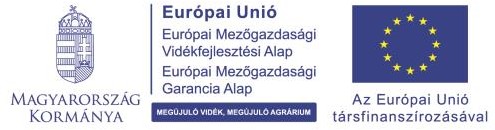 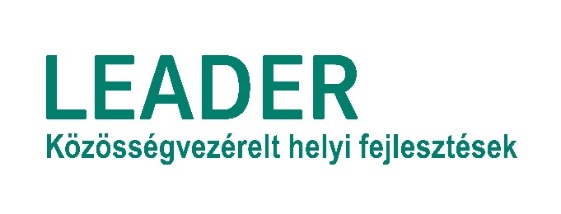 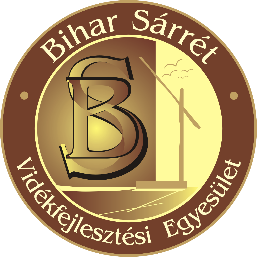 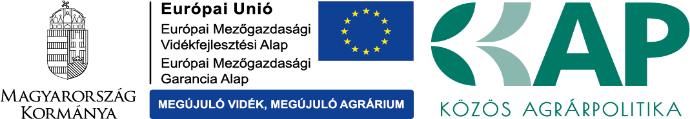 Költségkorlátok
Kötelező tájékoztatás és nyilvánosság költsége: 0,5 %
Műveletmenedzsment tevékenység: 2,5 %
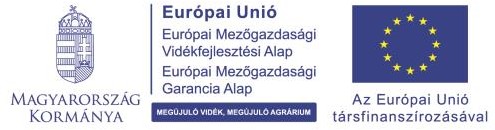 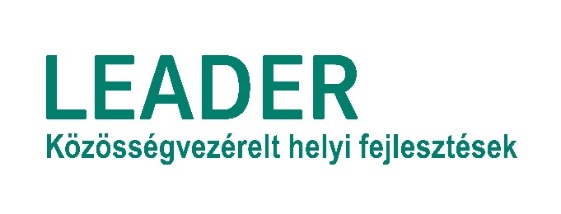 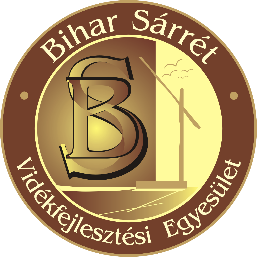 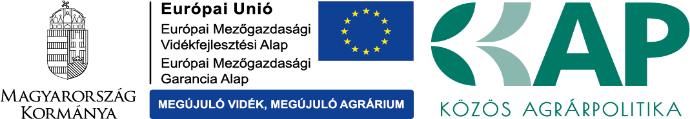 Jogkövetkezmények
Az intézkedésben való részvétel vagy az igénybe vett támogatás egésze vagy egy része jogosulatlannak minősül, ha a kedvezményezett a felhívás 9.1 és 9.3. g) pontja szerinti kötelezettségét nem teljesíti, azaz nem nyújt be a támogatási okirat véglegessé válásától számított 12 hónapon belül a megítélt támogatás 10%-át meghaladó mértékű támogatás elszámolására irányuló kifizetési kérelmet.
Az intézkedésben való részvétel vagy az igénybe vett támogatás egésze jogosulatlannak minősül, és a támogató az agrártámogatási jogviszonyt keletkeztető döntését visszavonja, ha a kedvezményezett a támogatási okirattal jóváhagyott elszámolható költségek összegének legalább 60%-ával nem számol el.
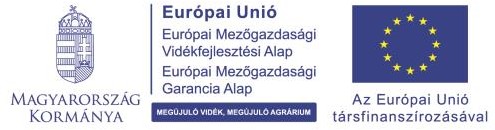 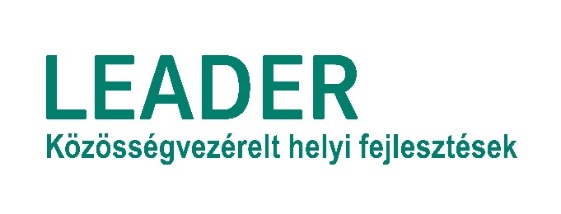 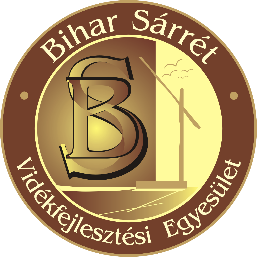 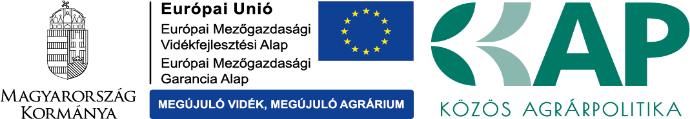 Jogkövetkezmények
A támogatási okiratban jóváhagyott elszámolható kiadásokat 5%-kal csökkenteni kell, ha a kedvezményezett a támogatási okirattal jóváhagyott elszámolható kiadások összegének legalább 60%-ával elszámolt, de az elszámolás mértéke a jóváhagyott kiadások összegének 80%-át nem éri el.
Nem jövedelemtermelő műveletek esetén, ha bebizonyosodik, hogy a kedvezményezettnek a támogatási kérelemben vállaltaktól eltérően mégis származik bevétele a művelet eredményeképpen megvalósult fejlesztésből, akkor, a támogatás mértéke lecsökken a jövedelemtermelő műveletek támogatási mértékének szintjére. Az így keletkező különbözetet a kedvezményezett a KAP törvény 37. §-a alapján az intézkedésben való jogosulatlan részvételre vonatkozó szabályai szerint köteles visszafizetni.
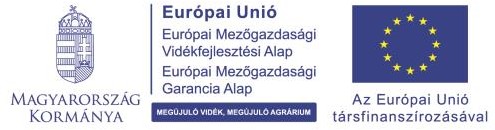 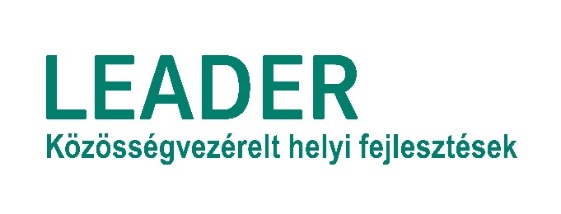 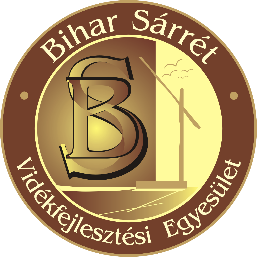 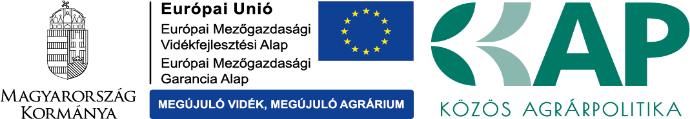 Jogkövetkezmények
Ha a kedvezményezett nem tesz eleget a monitoringadat-nyilvántartáshoz szükséges adatszolgáltatási kötelezettségének, úgy a már igénybe vett támogatási összeg 1 %-át a KAP törvény 37. §-a alapján az intézkedésben való jogosulatlan részvételre vonatkozó szabályok szerint köteles visszafizetni.
Ha a kedvezményezett nem tesz eleget a felhívás 3.3. A művelet műszaki, szakmai tartalmával kapcsolatos elvárások IV. Egyéb, HACS specifikus elvárások fejezetben foglalt valamely kötelezettségének (kivéve a fejezet 1. pontját) úgy - az adott kötelezettség tekintetében – a már igénybe vett támogatási összeg 1 %-át az intézkedésben való jogosulatlan részvételre vonatkozó szabályok szerint köteles visszafizetni.
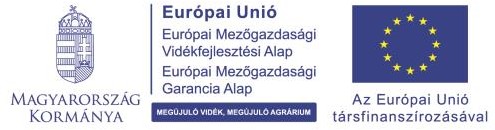 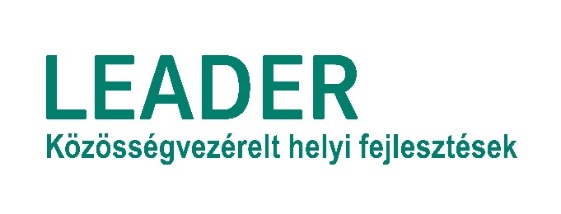 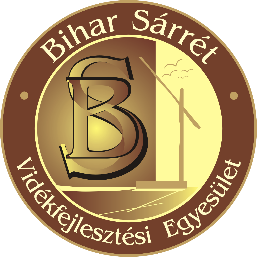 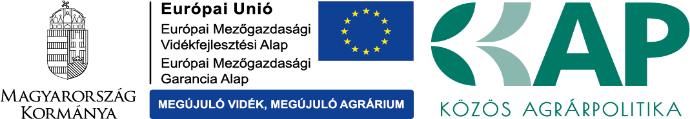 Jogkövetkezmények
Ha a kedvezményezett nem tesz eleget a tájékoztatással, nyilvánossággal kapcsolatos kötelezettségének, úgy a már igénybe vett támogatási összeg 3 %-át az intézkedésben való jogosulatlan részvételre vonatkozó szabályok szerint köteles visszafizetni.
a az ellenőrzések során megállapítást nyer, hogy a kedvezményezett a tartalmi értékelési szempontok során vállalt kötelezettségeinek nem tett eleget, a támogatás jogosulatlanul igénybe vett támogatásnak minősül és a kedvezményezett minden jogosulatlanul igénybevett többletpont után a véglegessé vált támogatási okiratban meghatározott támogatási összeg 0,5%-át köteles visszafizetni.
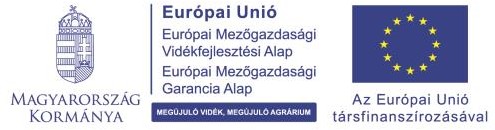 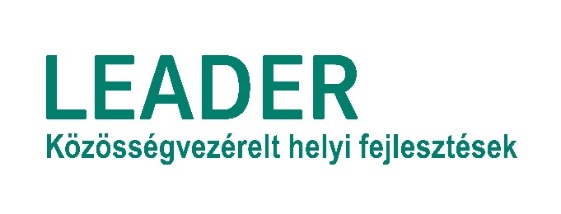 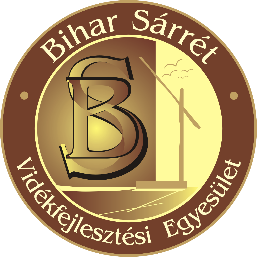 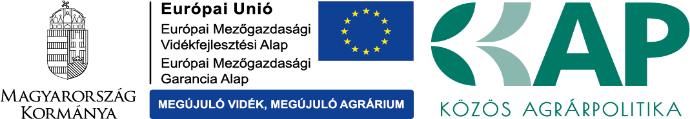 Jogkövetkezmények
Ha több tartalmi értékelési szempont vonatkozásában kerül megállapításra a jogosulatlan igénybevétel, úgy az egyes szankciók összegét össze kell vonni, amely eredményezheti a 7.2. pont 3. alpontjában meghatározott támogathatósági határpontszám alá csökkenést, ezáltal az intézkedésben való jogosulatlan részvételt.
Ha az ellenőrzések során megállapítást nyer, hogy a kedvezményezett a projekttervben szereplő szempontok során vállalt kötelezettségeinek nem tett eleget, a támogatás jogosulatlanul igénybe vett támogatásnak minősül és a kedvezményezett- minden jogosulatlanul igénybe vett többletpont után a véglegessé vált támogatási okiratban meghatározott támogatási összeg 0,5%-át a KAP törvény 37. §-a alapján az intézkedésben való jogosulatlan részvételre vonatkozó szabályai szerint köteles visszafizetni.
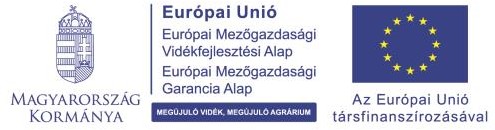 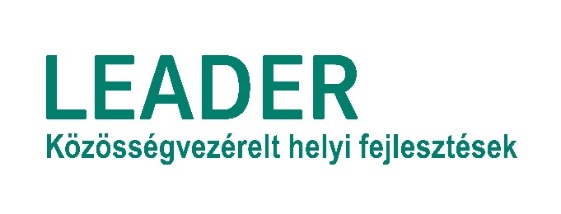 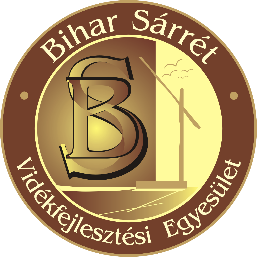 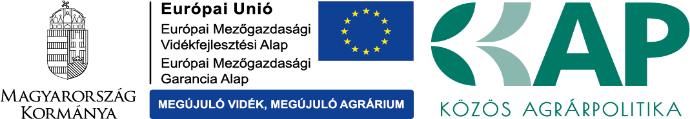 Jogkövetkezmények
Ha a művelet keretében rendezvények szervezése valósul meg, abban az esetben a felhívás műszaki, szakmai tartalmában foglalt: - rendezvényről szóló meghívó időben történő megküldésének elmulasztásakor, a kifizetési kérelemben az adott rendezvénnyel érintett elszámolt tételek összege 5%-kal csökkentésre kerül; - rendezvényhez kapcsolódó tájékoztatásra és nyilvánosságra vonatkozó kötelezettségek elmulasztásakor, a kifizetési kérelemben az adott rendezvénnyel érintett elszámolt tételek összege 5%-kal csökkentésre kerül.
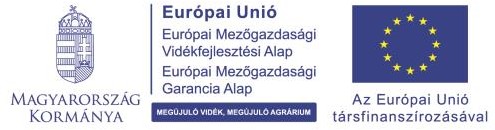 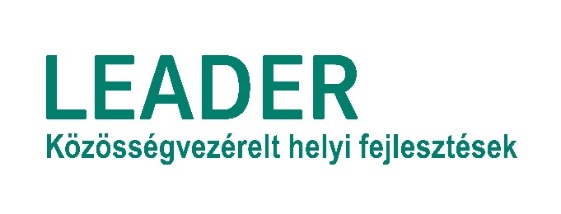 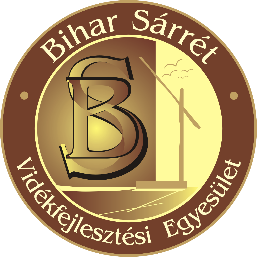 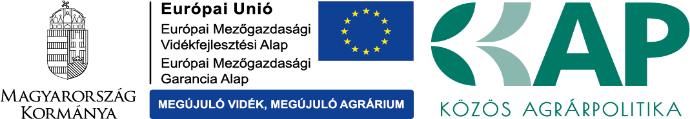 Jogkövetkezmények
A művelet keretében tábor szervezése tevékenység valósul meg, abban az esetben a felhívás műszaki, szakmai tartalmában foglalt: - táborral kapcsolatos meghívó és meghirdetési dokumentáció Kormányhivatal felé határidőre történő benyújtásának elmulasztásakor, a kifizetési kérelemben az adott táborral érintett elszámolt tételek összege 5%-kal csökkentésre kerül.
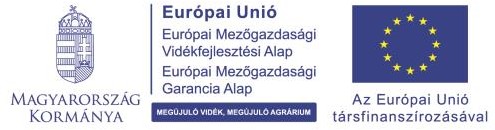 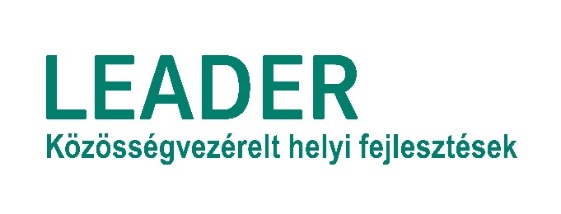 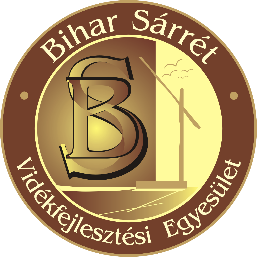 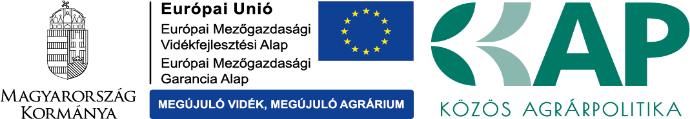 A támogatási kérelem elkészítésekor a következő mellékleteket kötelezően szükséges csatolni: 
				Nincs ilyen dokumentum!
A támogatási kérelem elkészítése során csatolandó (pótolható) mellékletek listája:
Amennyiben egyetlen árajánlat sem kerül benyújtásra) a támogatási kérelem mellékleteként, az a felhívás 7.2. fejezetének 1. c) pontja alapján nem hiánypótoltatható hiánynak minősül!
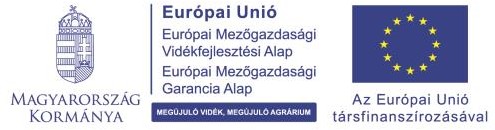 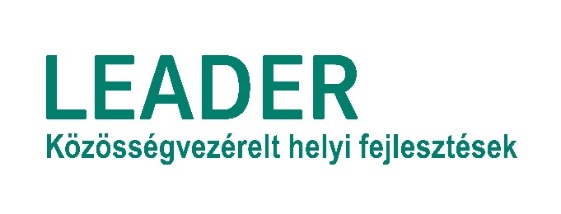 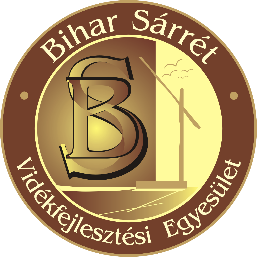 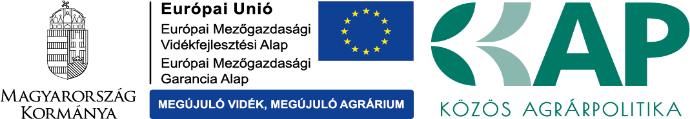 Záró kifizetési kérelemhez csatolandó:
Kiadvány készítése esetén a kedvezményezett köteles a záró kifizetési kérelem mellékleteként benyújtani elektronikus formában, pdf. fájlként a kiadványt.
Idegen nyelven elkészült kiadvány, esetén a kedvezményezett köteles a záró kifizetési kérelem mellékleteként benyújtani szakfordításról és tolmácsolásról szóló 24/1986 (VI. 26.) MT rendelet szerinti szakfordítói, illetőleg tolmács képesítéssel rendelkező személy által készített magyar nyelvű fordítást is.
A Bihar - Sárrét Vidékfejlesztési Egyesület igazolása a felhívás 3.3 IV.Egyéb, HACS specifikus elvárások pontjában kért beszámoló benyújtásáról.
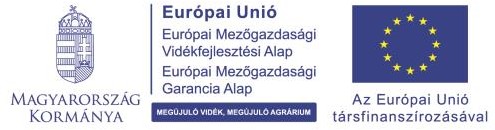 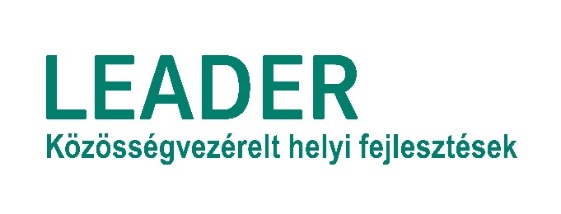 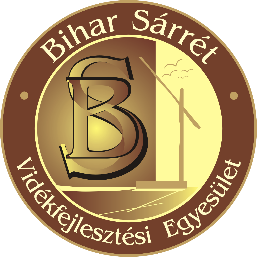 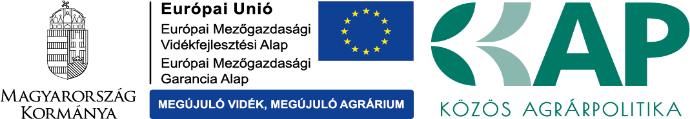 Záró kifizetési kérelemhez csatolandó:
A felhívás 3.3 A művelet műszaki, szakmai tartalmával kapcsolatos elvárásokban foglaltaknak megfelelő dokumentumok!!!
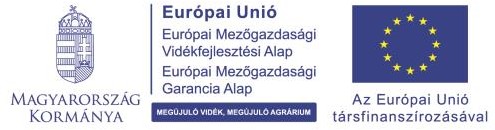 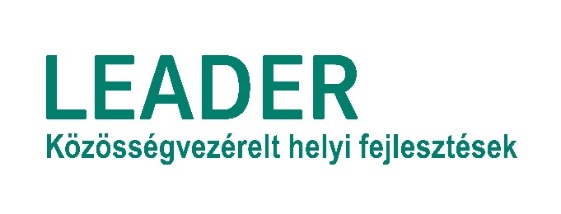 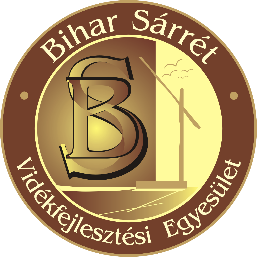 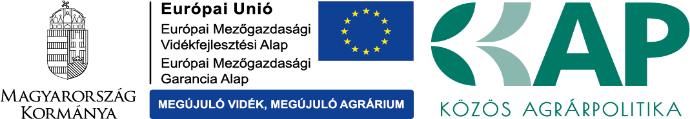 A felhívás elérhető: https://kap.gov.hu/leader
Ügyfélszolgálatunk elérhetősége:
Cím: 4100 Berettyóújfalu, Kossuth u. 25.
Hétfő – Csütörtök: 7:30 – 15:00 fogadjuk a hívásokat
Kiss Gáborné: tel.: +36 30 298 12 34;  
Jakab Noémi: tel.:  +36 30 330 84 30; https://

                       Köszönöm  megtisztelő figyelmüket!
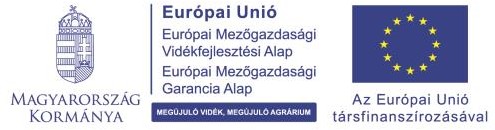 A felhívás elérhető: palyazat.gov.hu oldalon

Ügyfélszolgálatunk elérhetősége:

Cím: 4100 Berettyóújfalu, Kossuth u. 25.
Hétfő – Csütörtök: 7:30 – 15:00 fogadjuk a hívásokat
Kiss Gáborné: tel.: +36 30 298 12 34;  
Jakab Noémi: tel.:  +36 30 330 84 30;

                       Köszönöm  megtisztelő figyelmüket!